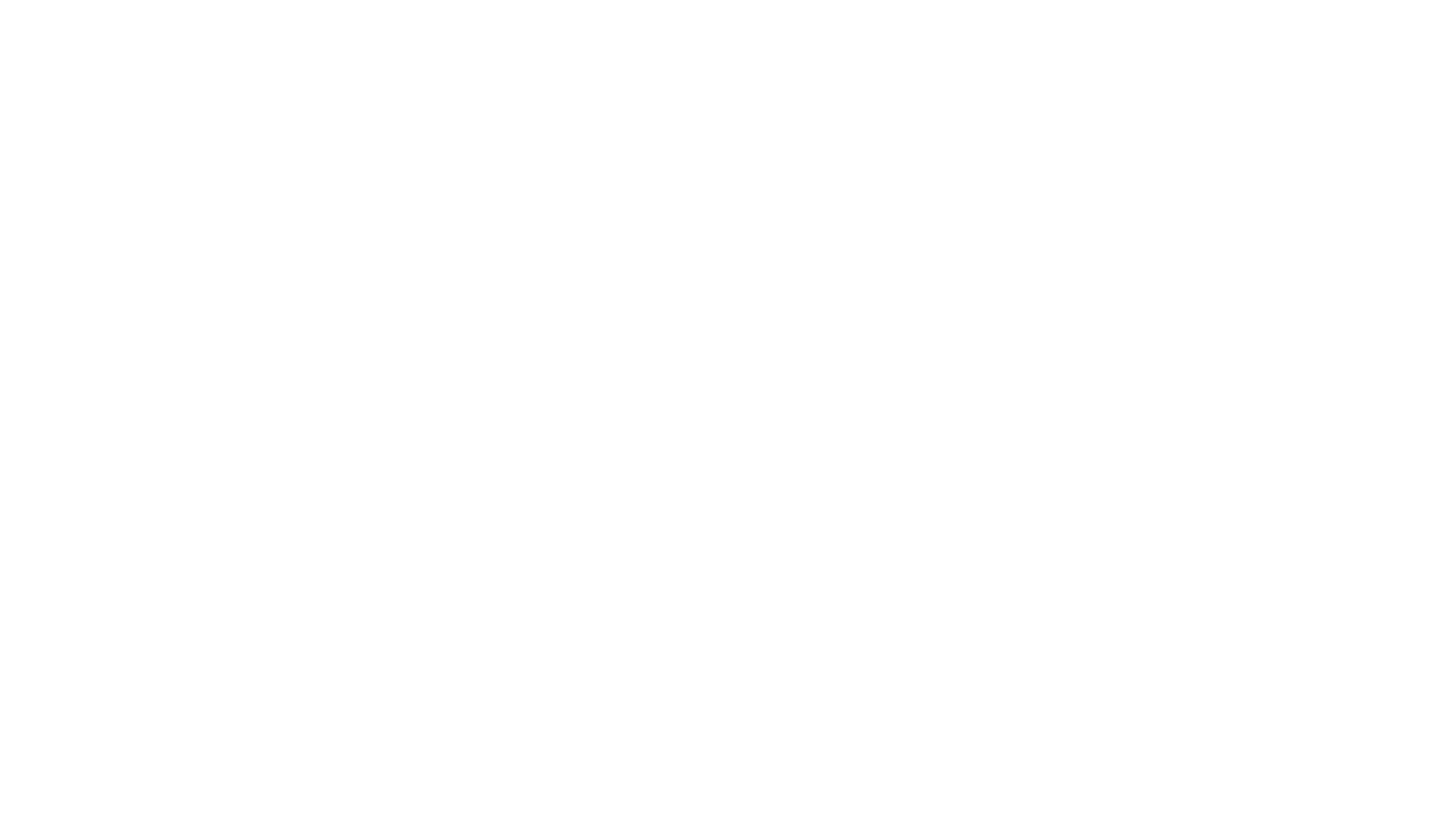 How We’veCoped Through Lockdown
March 2020 onwards!
Dignity, Individuals and Collaboration
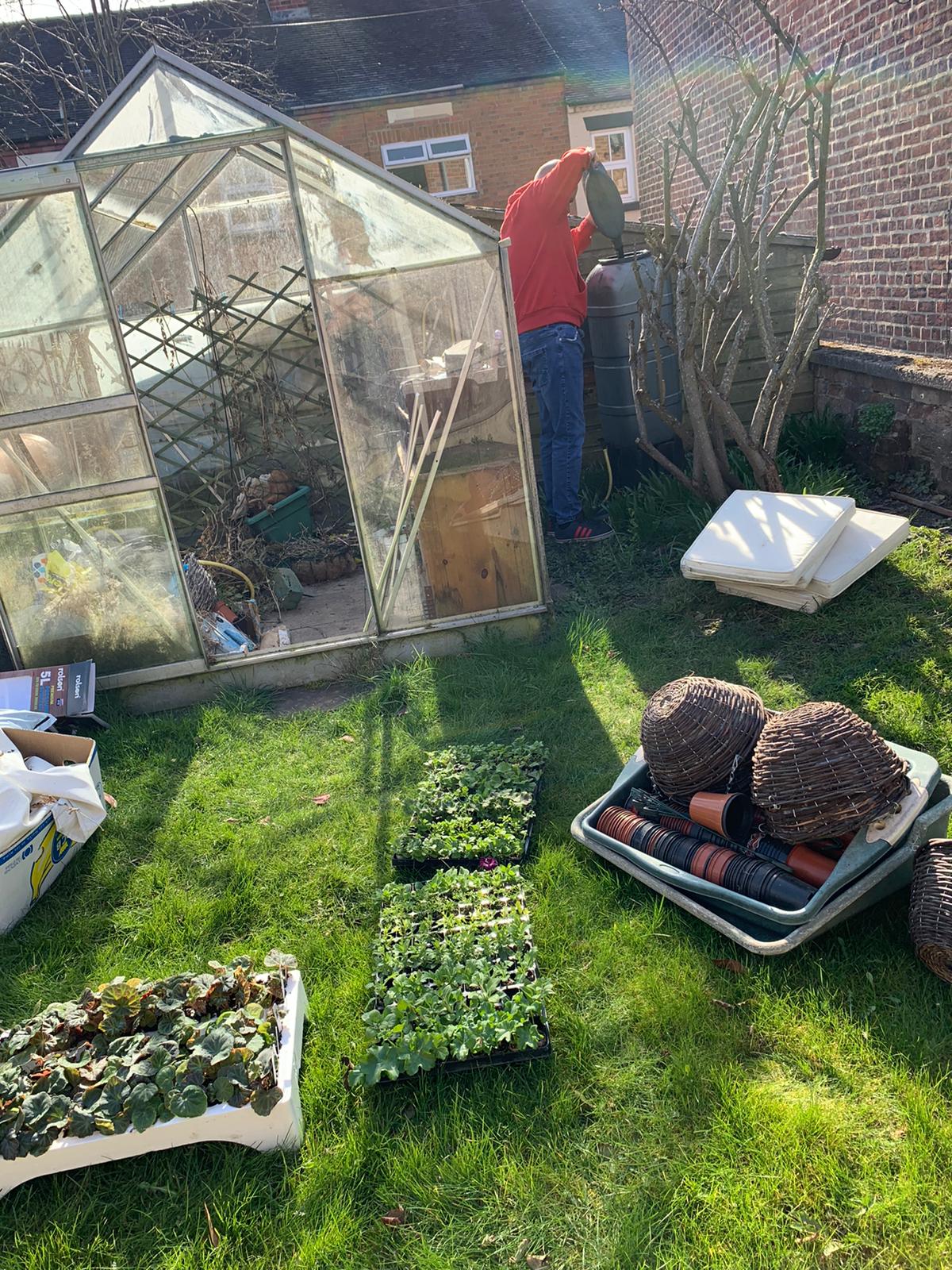 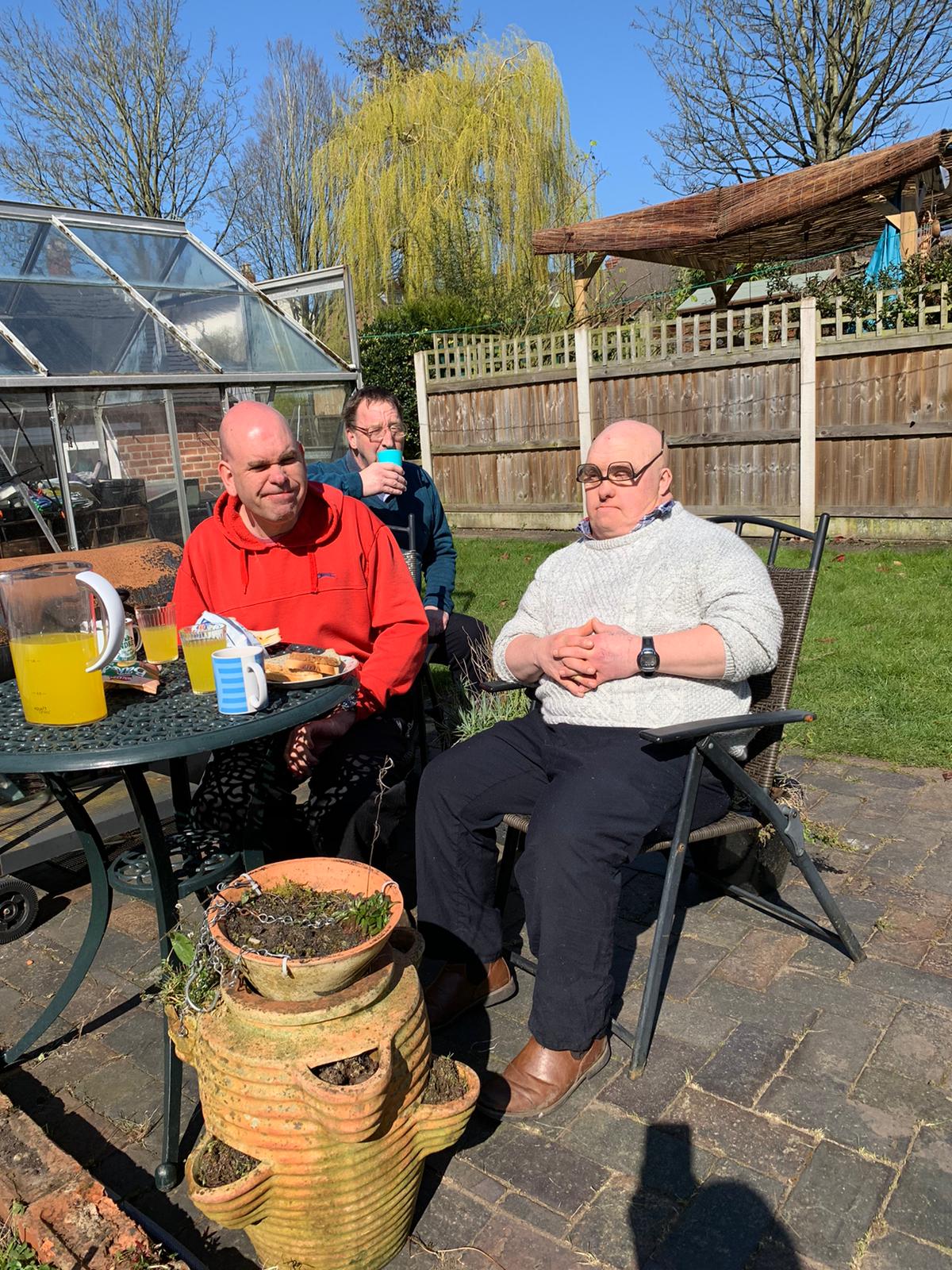 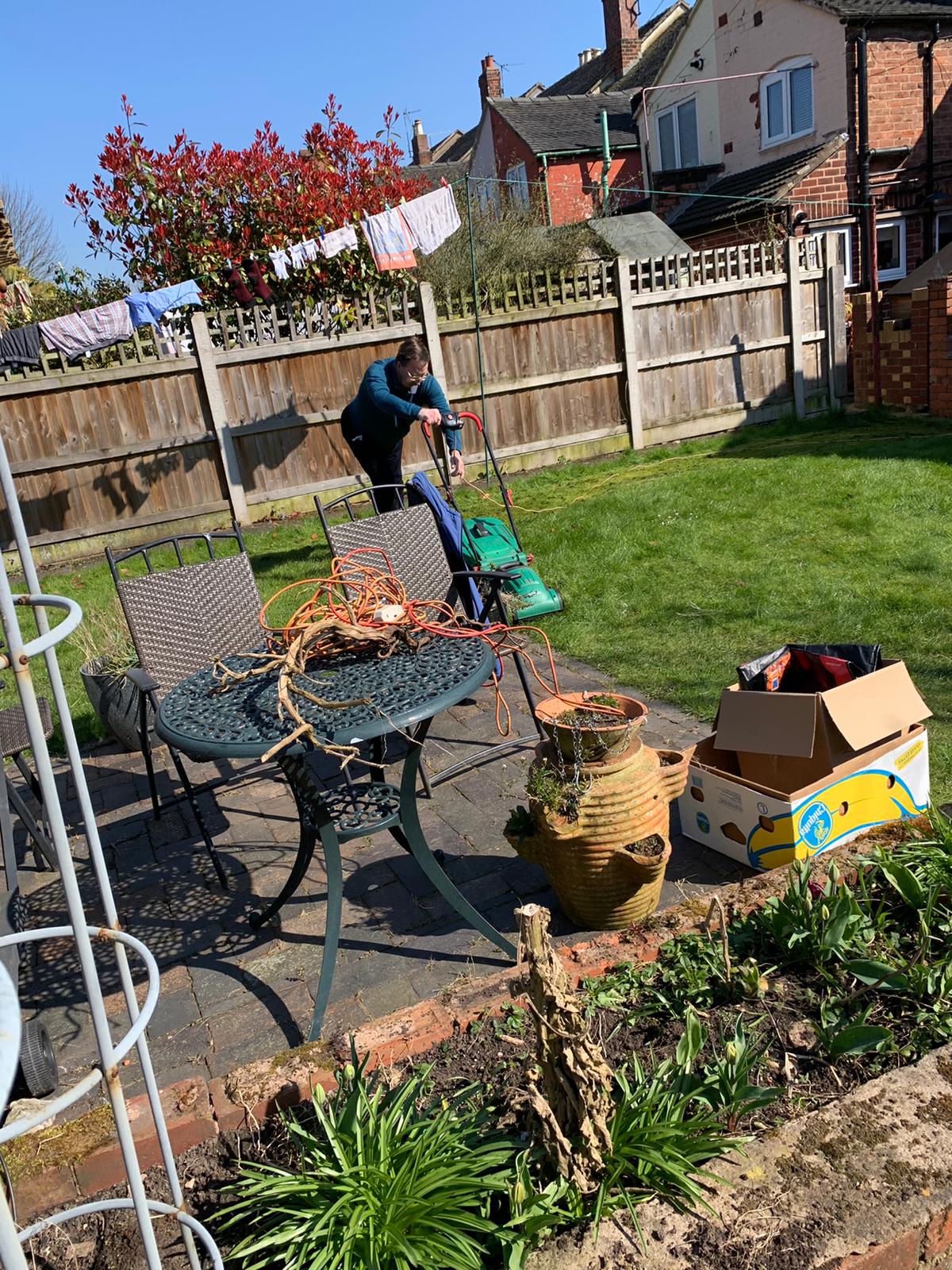 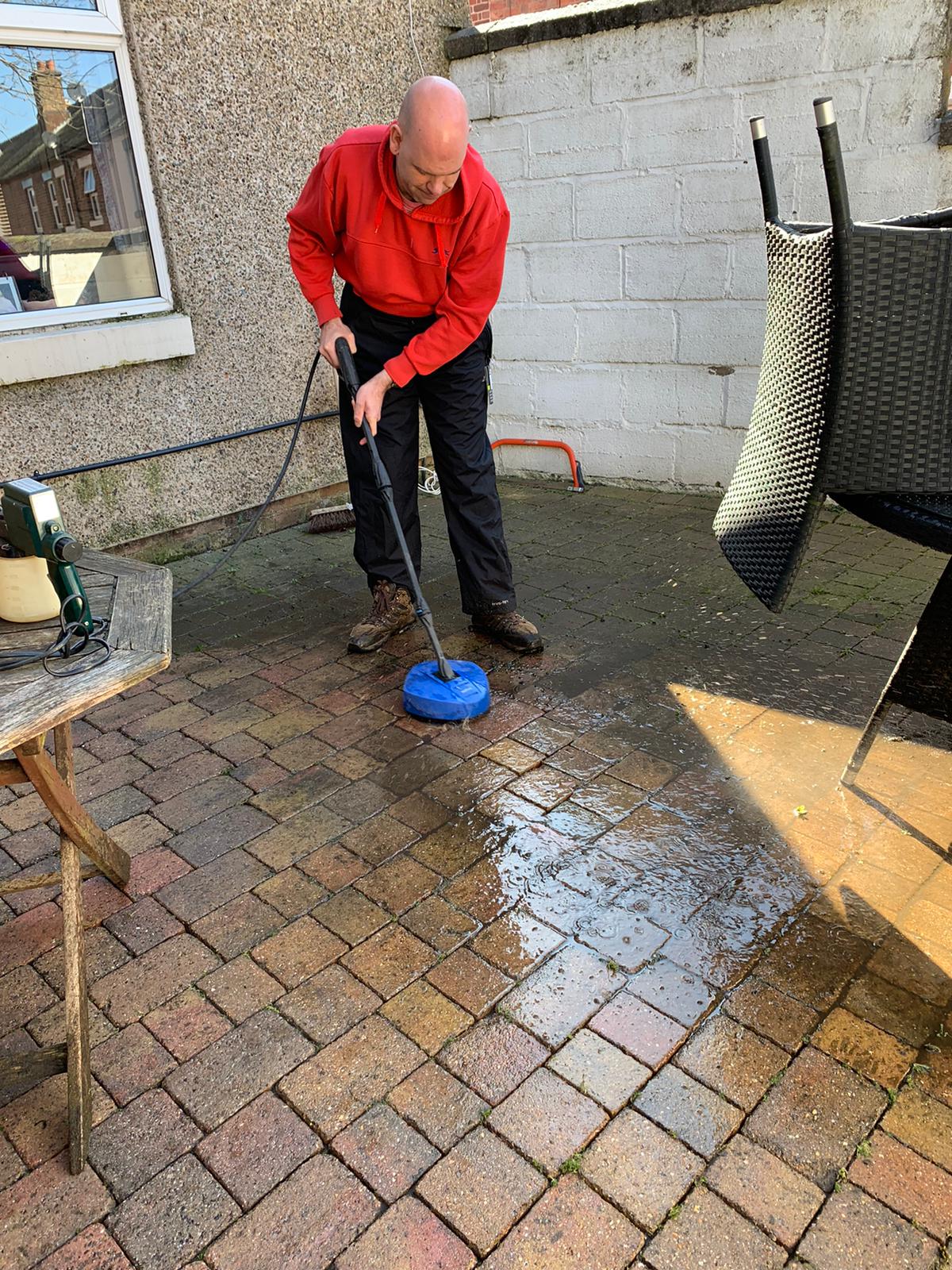 Purpose, Meaning, Achievement
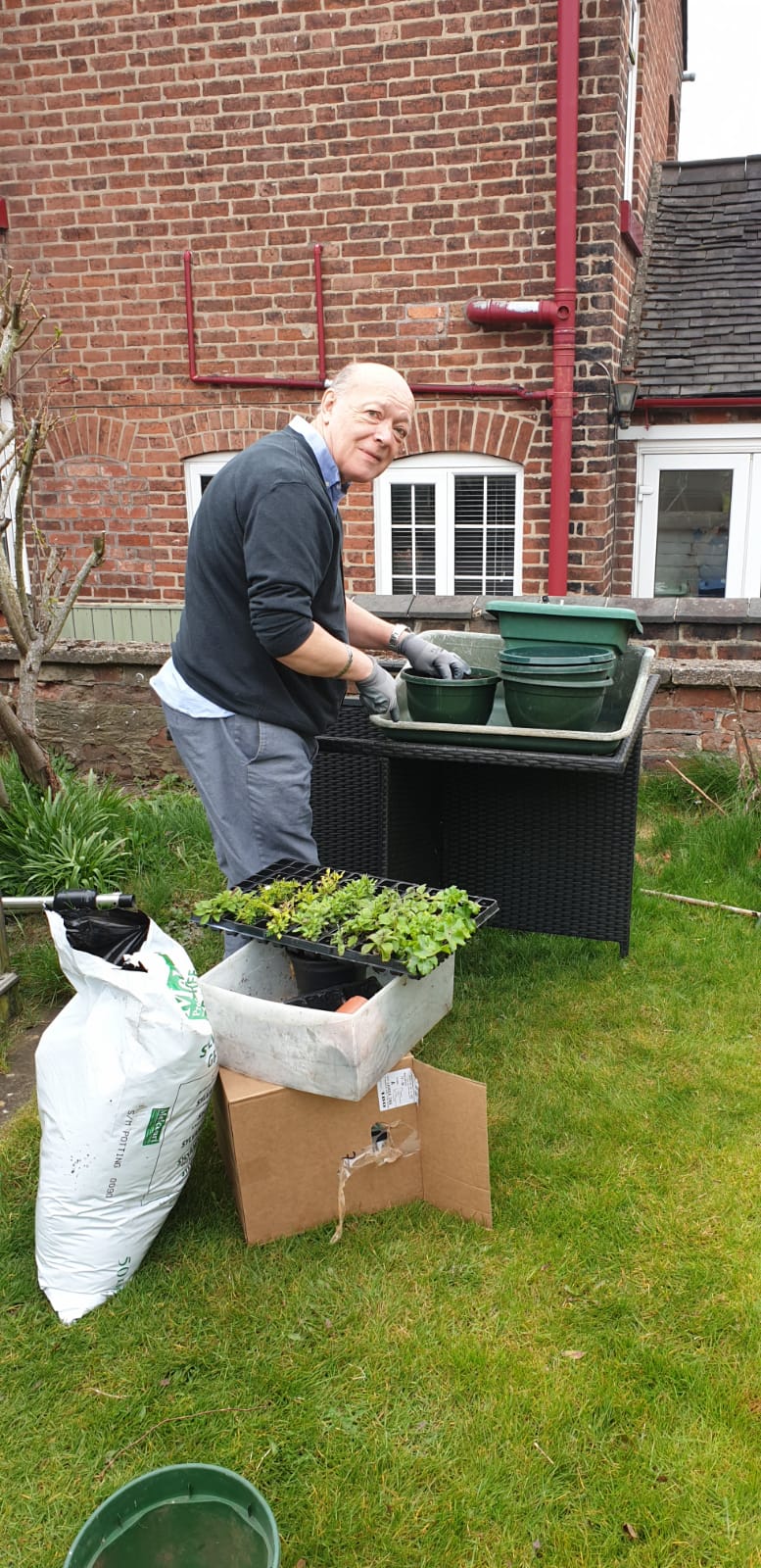 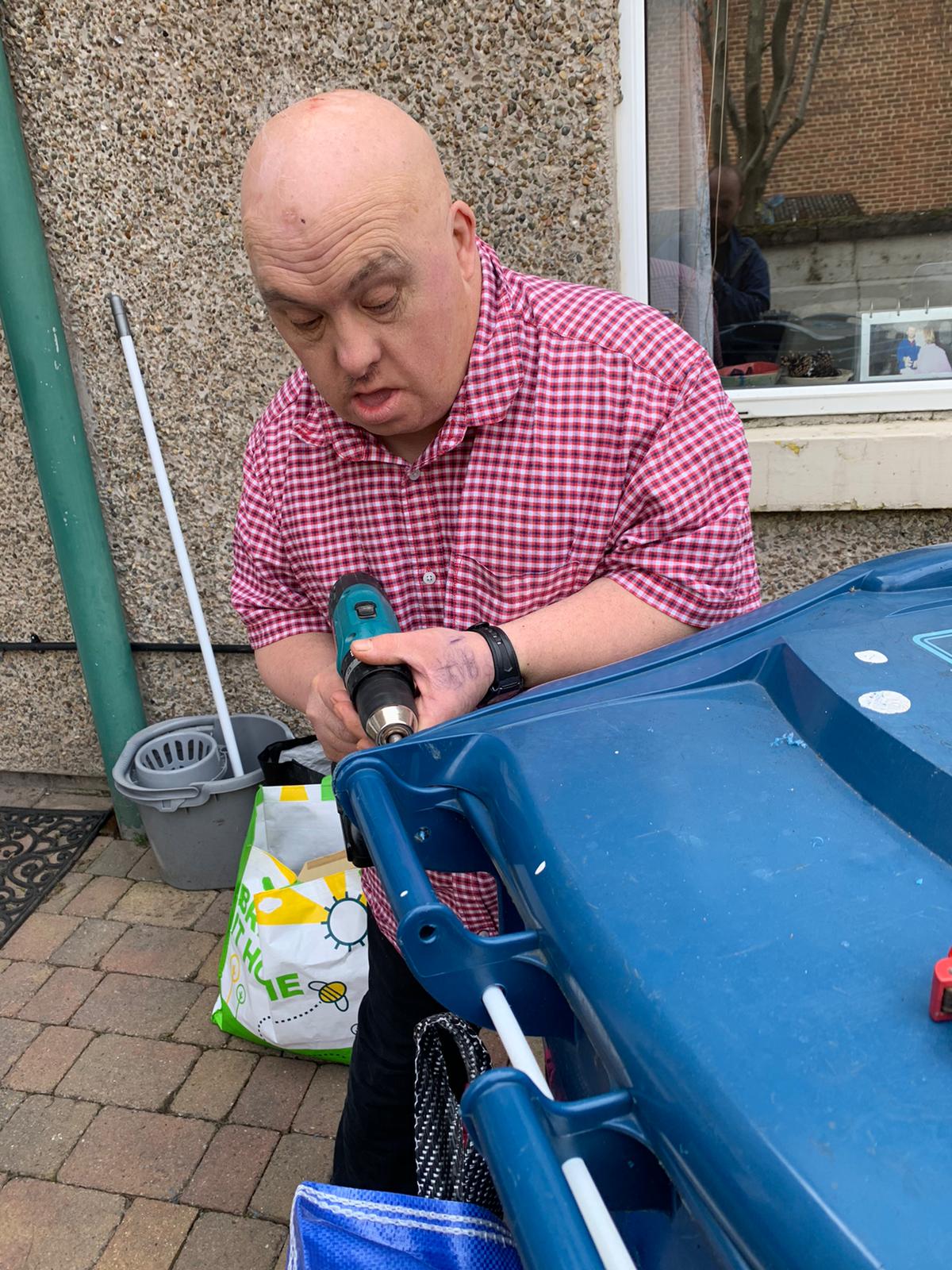 Inspire and Support
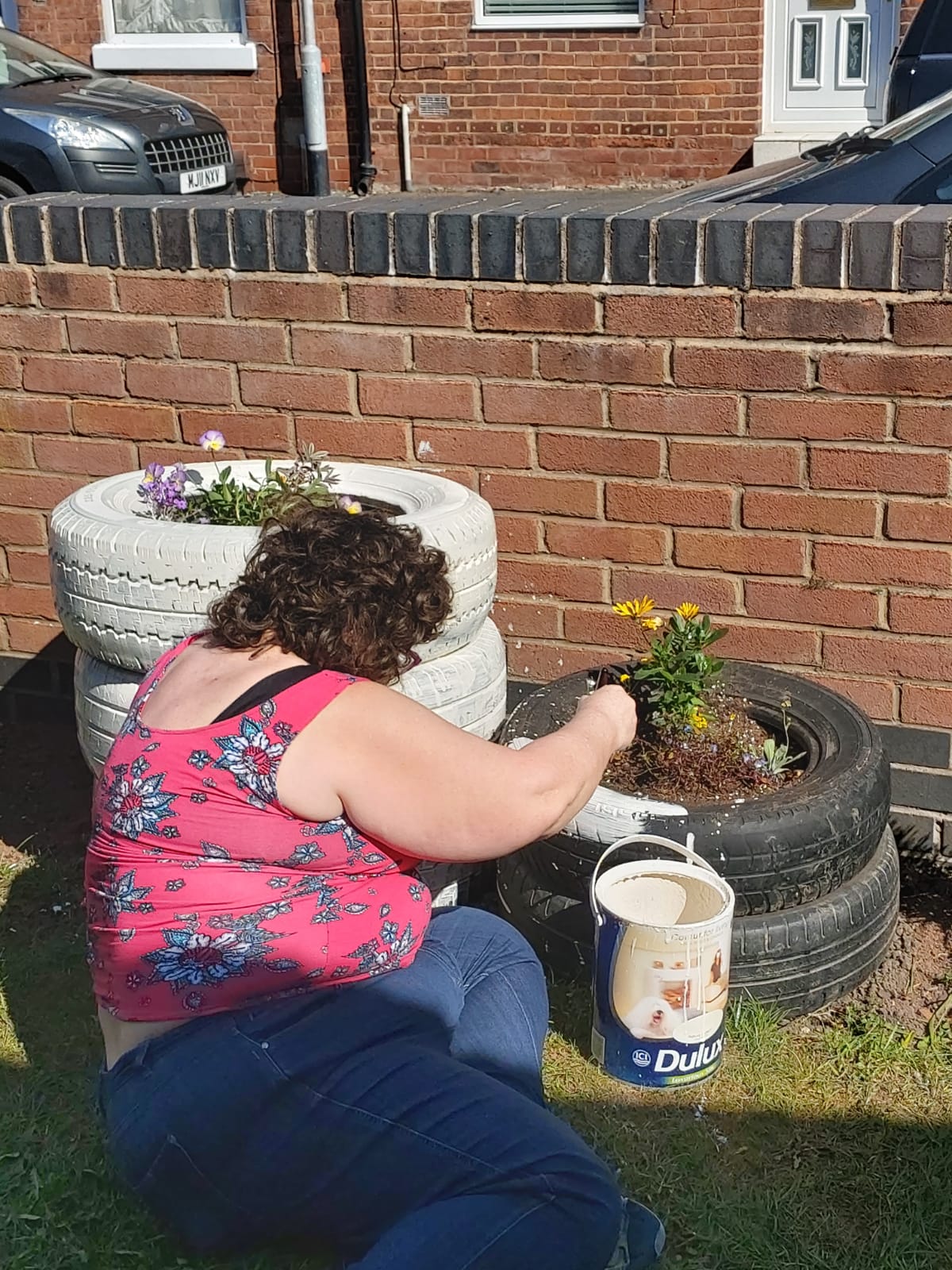 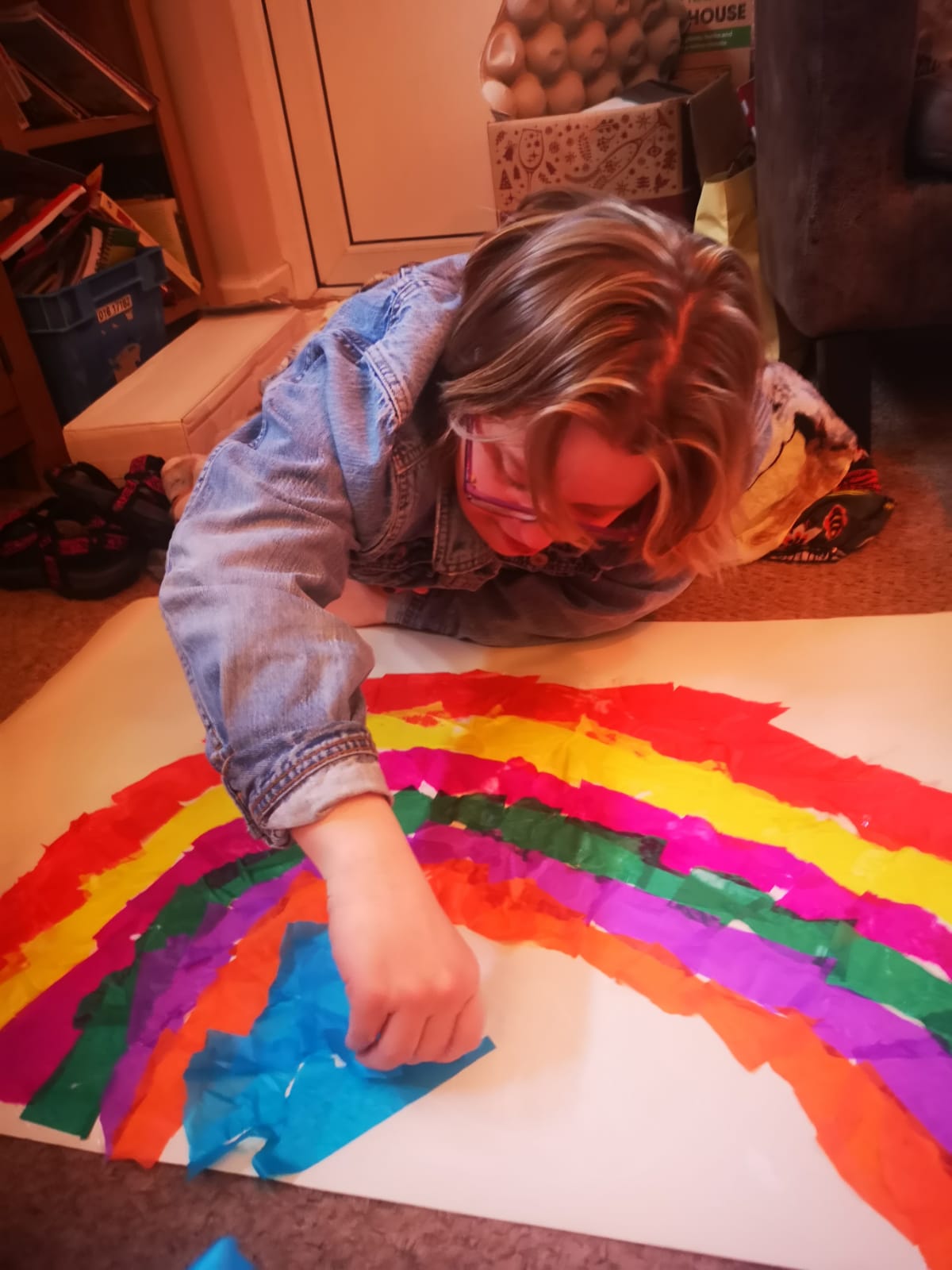 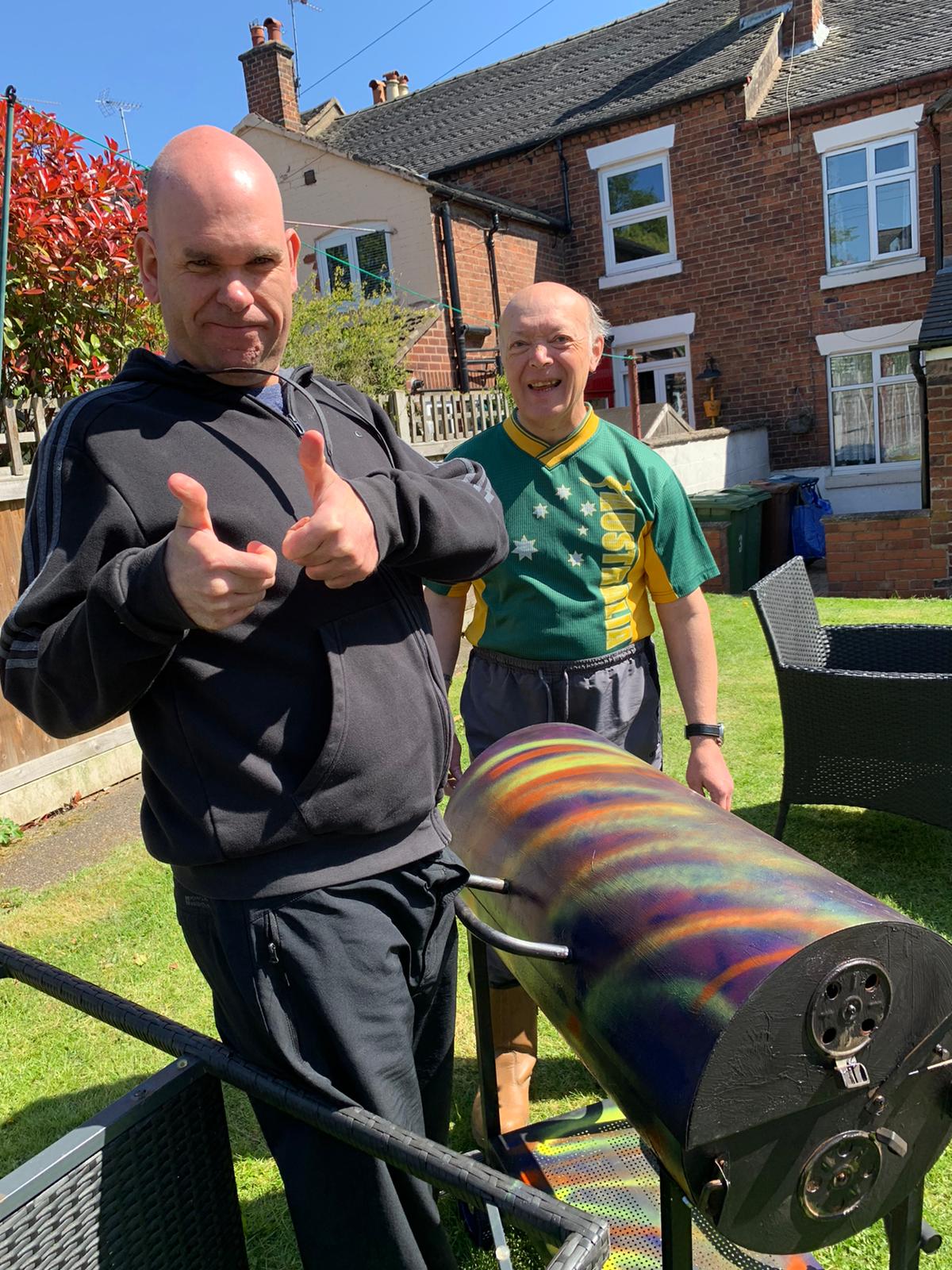 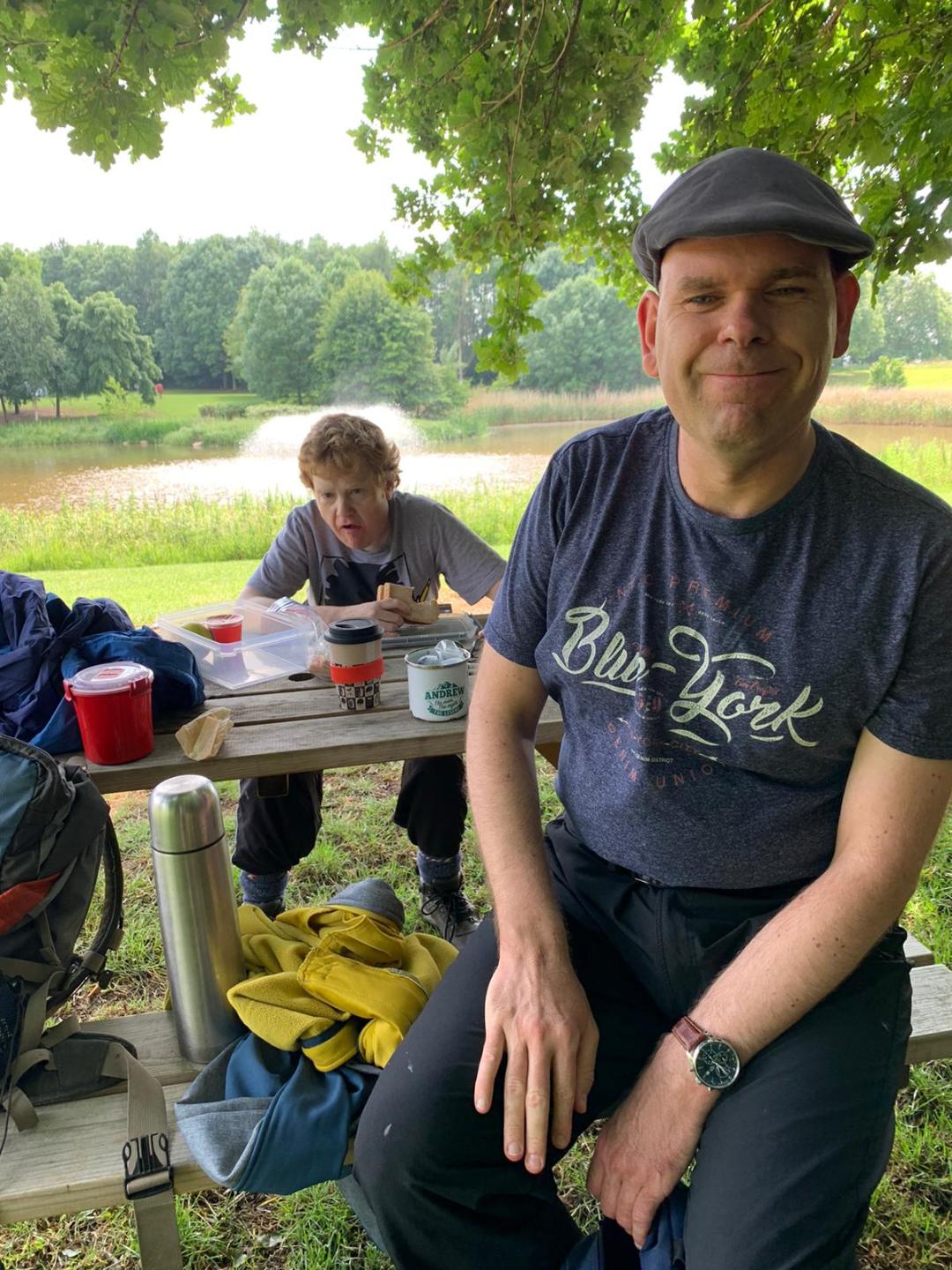 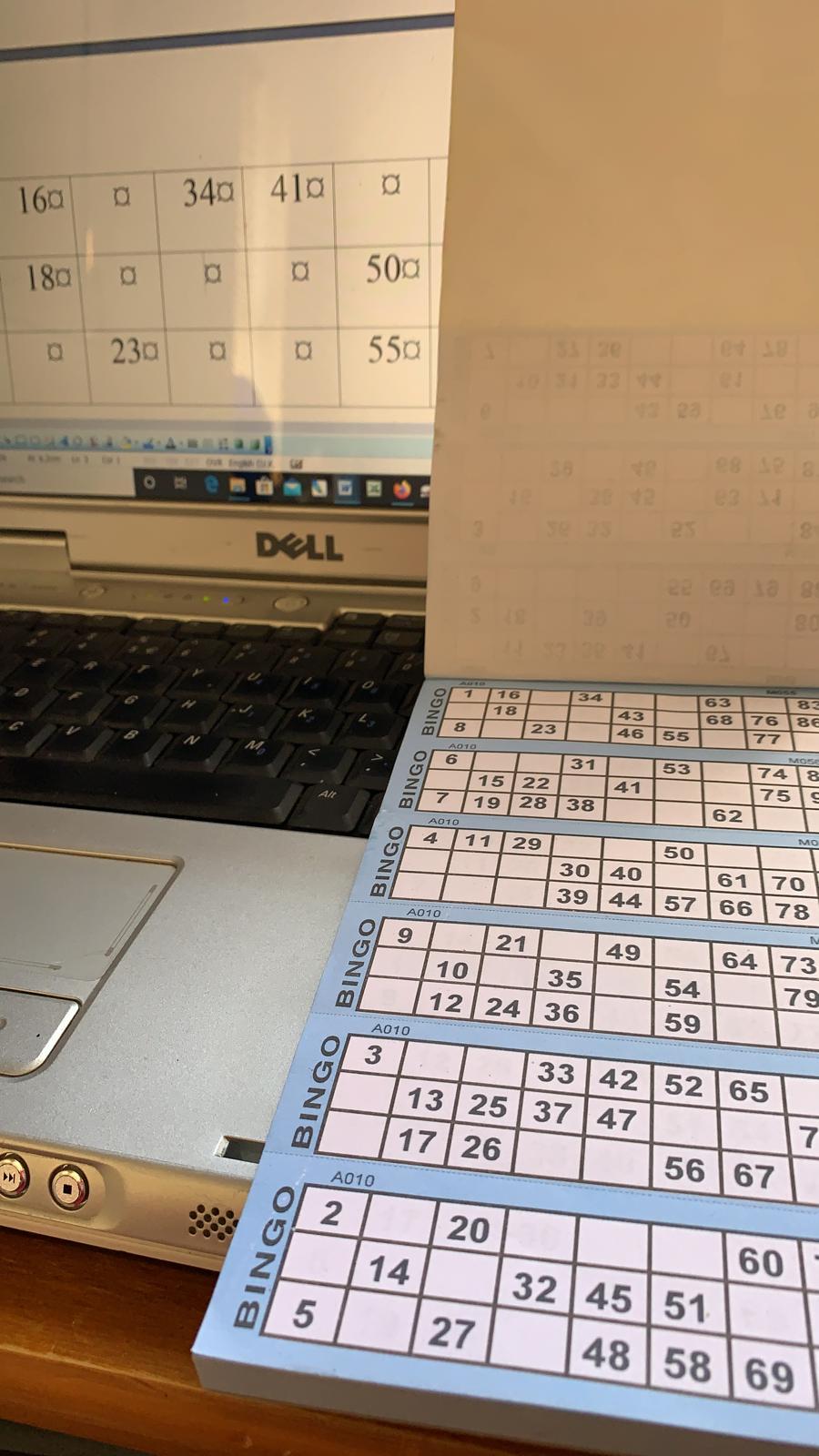 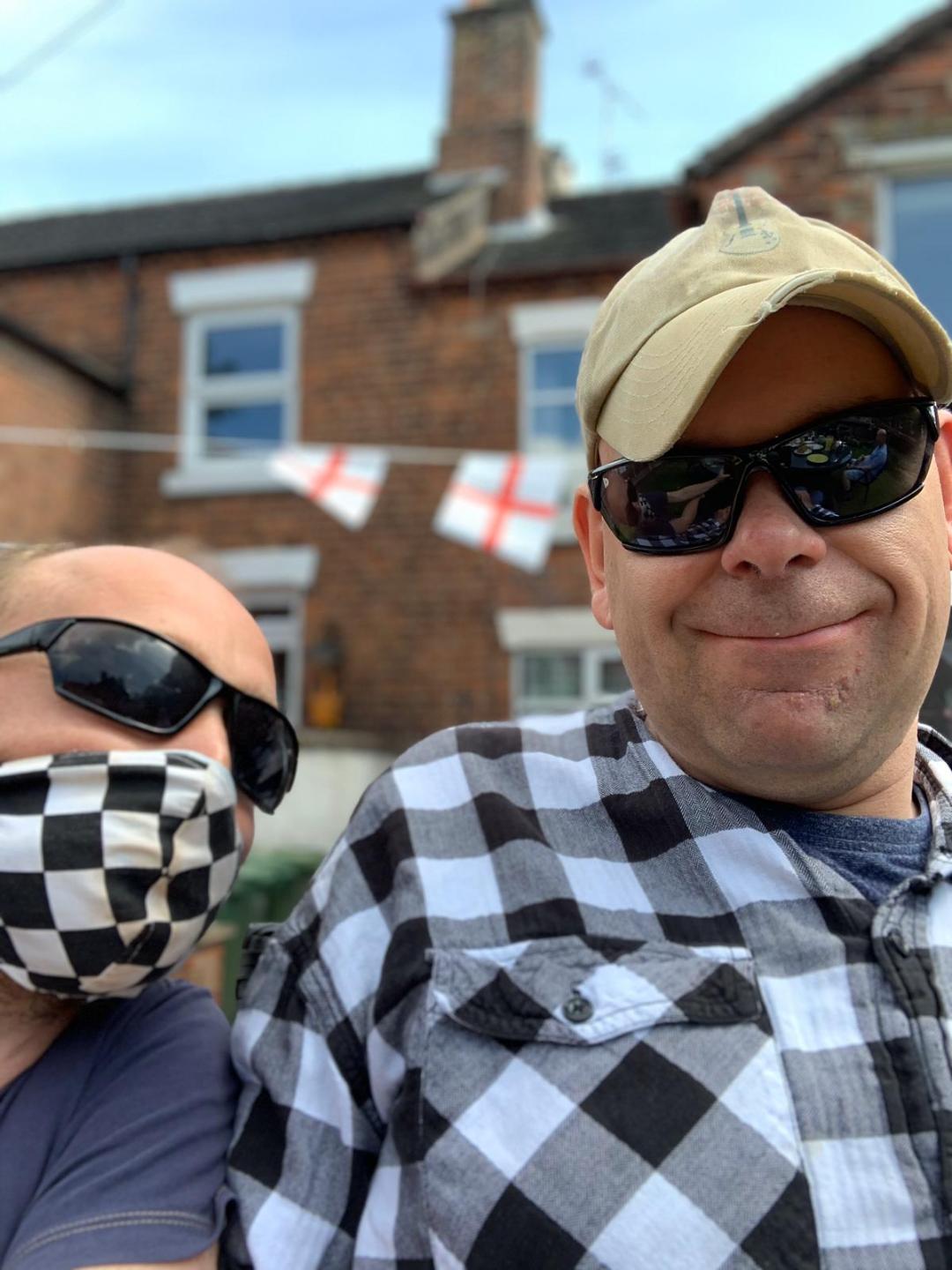 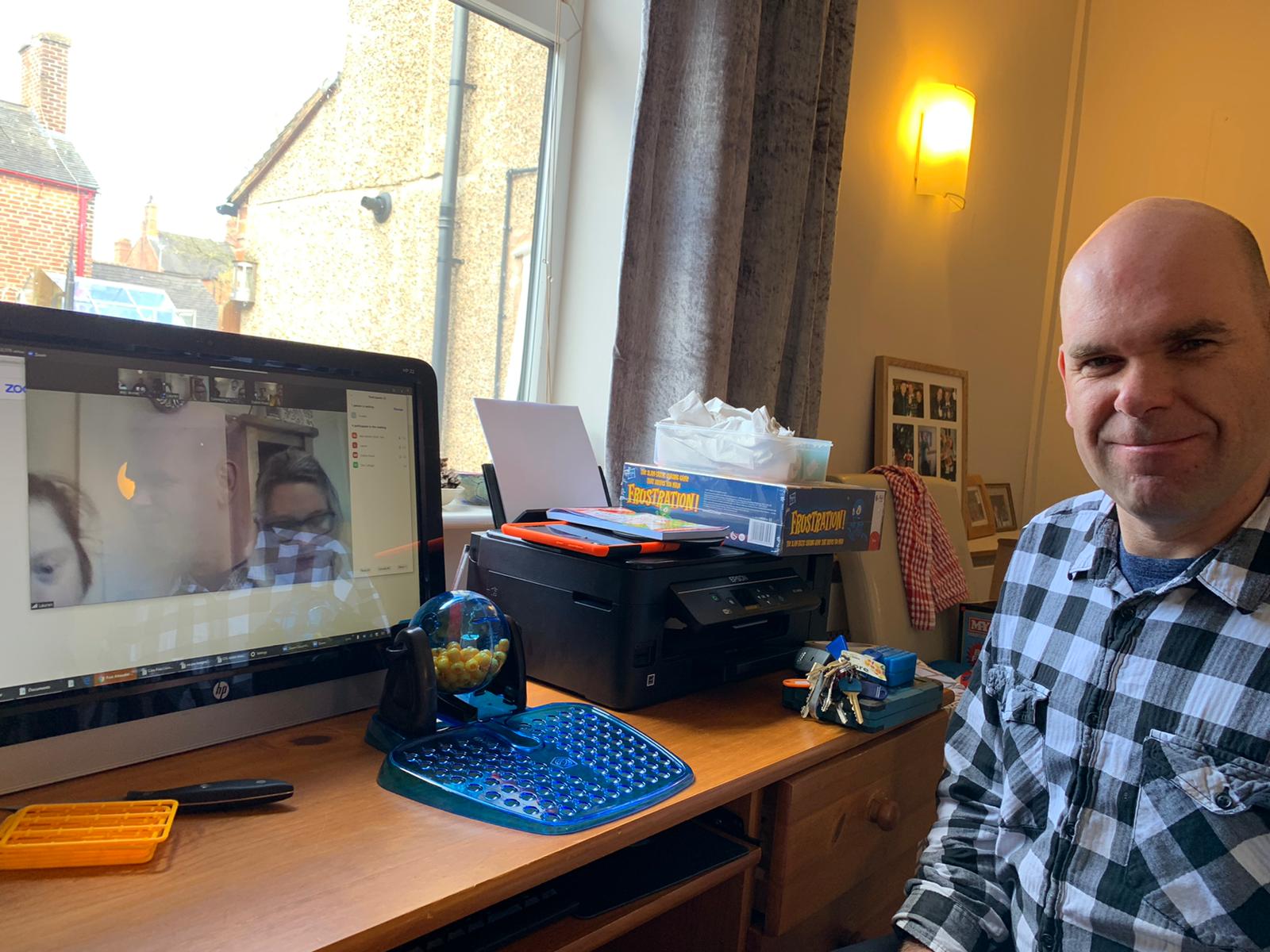 Togetherness
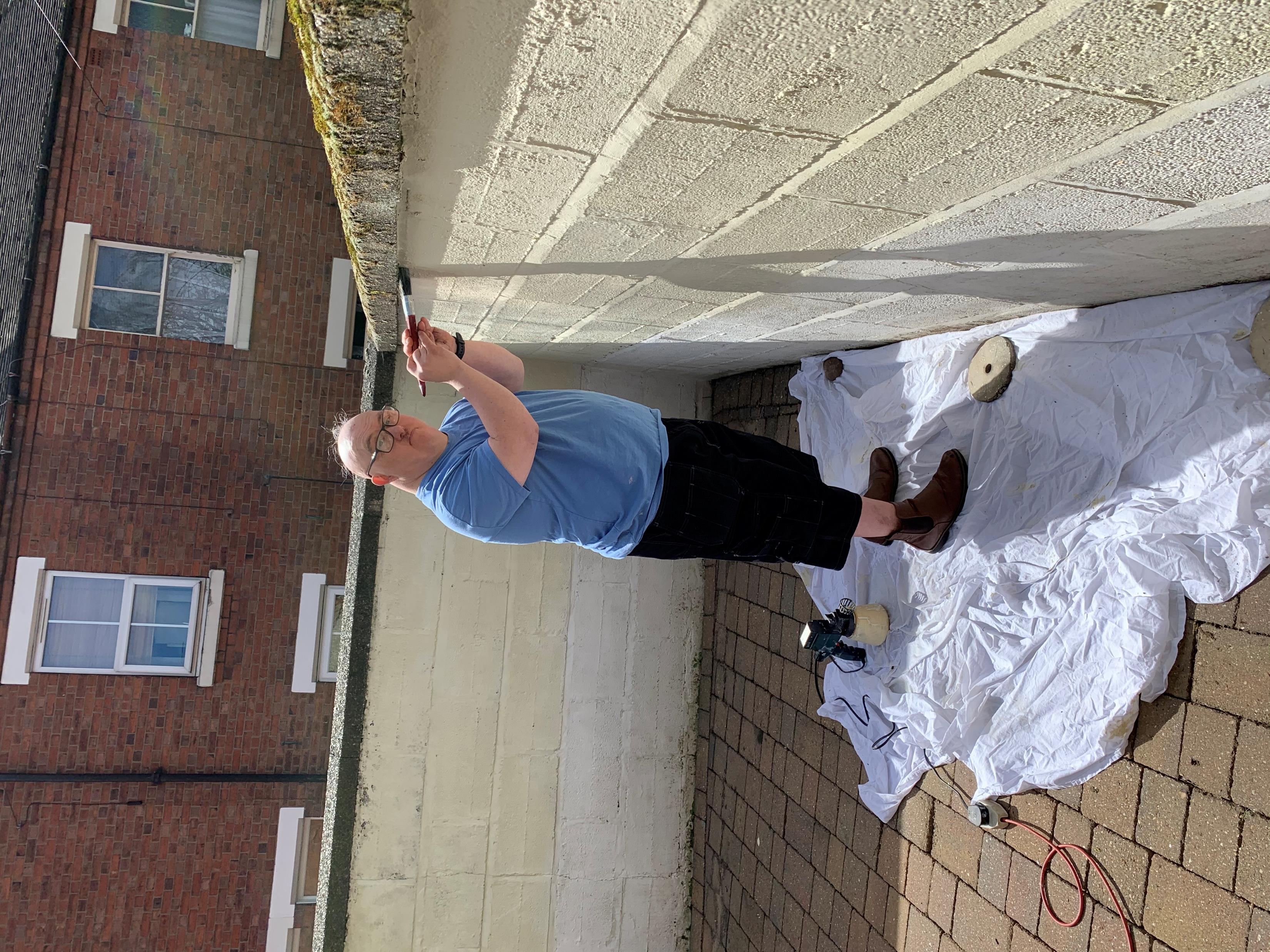 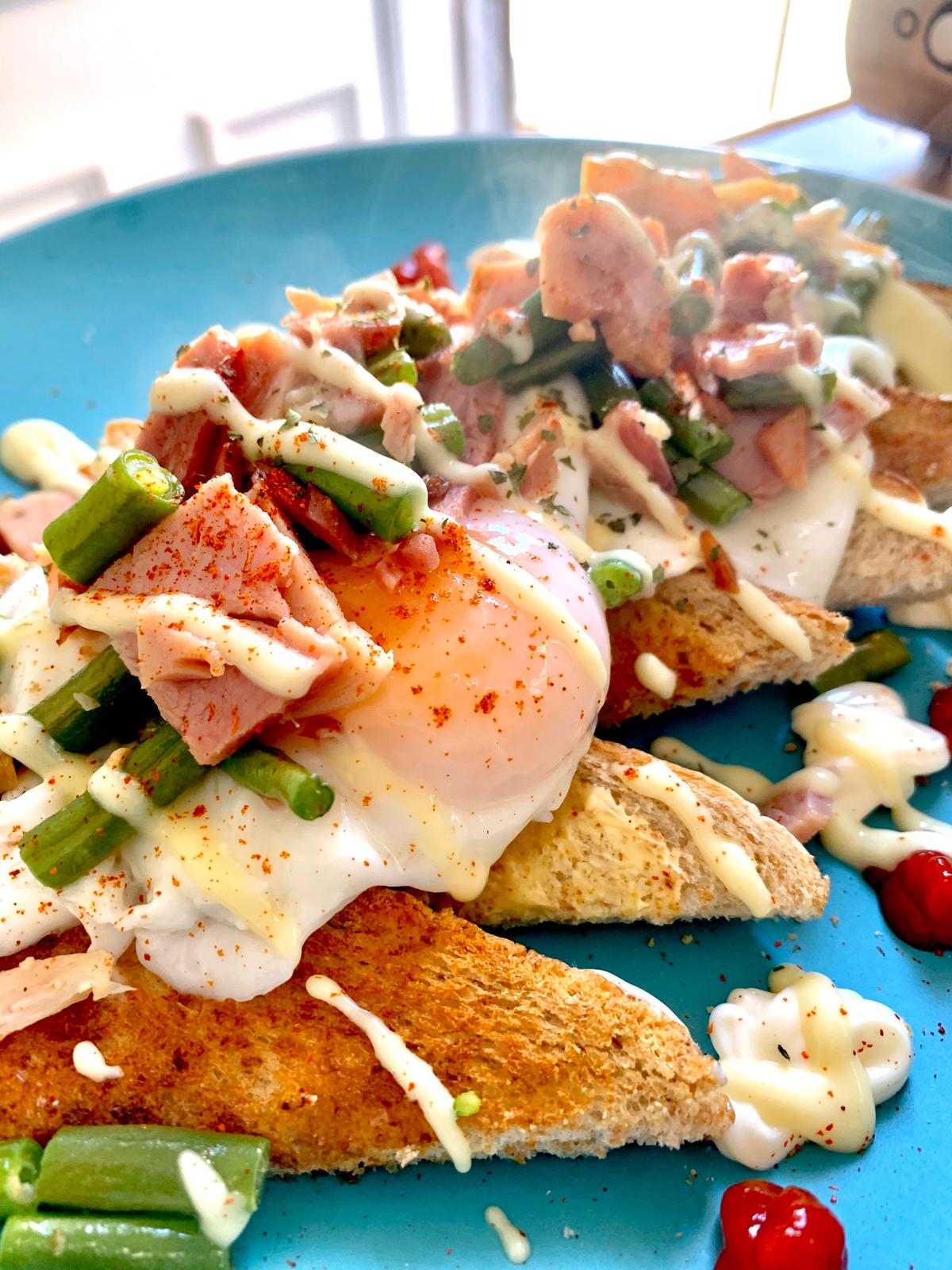 Create
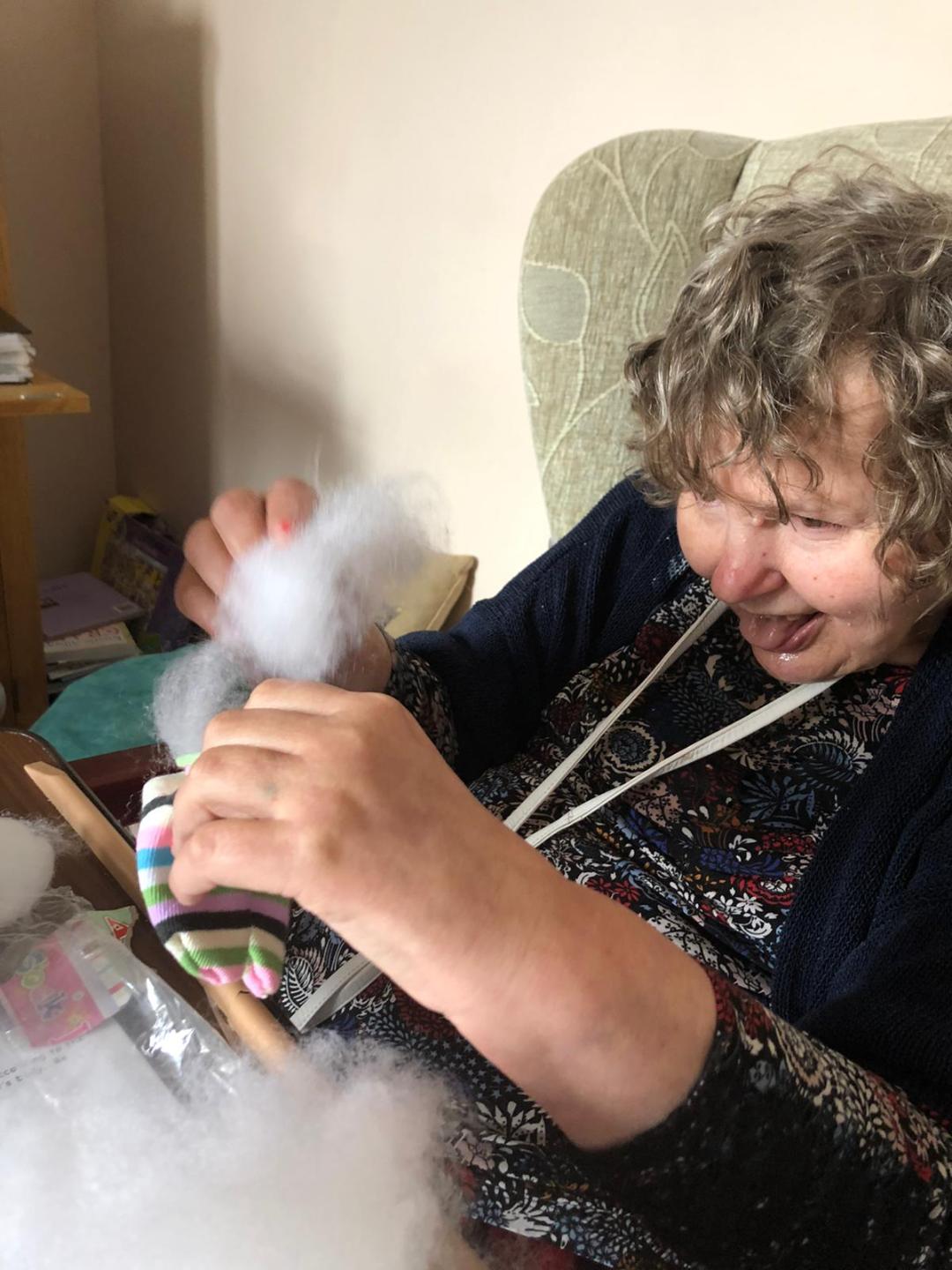 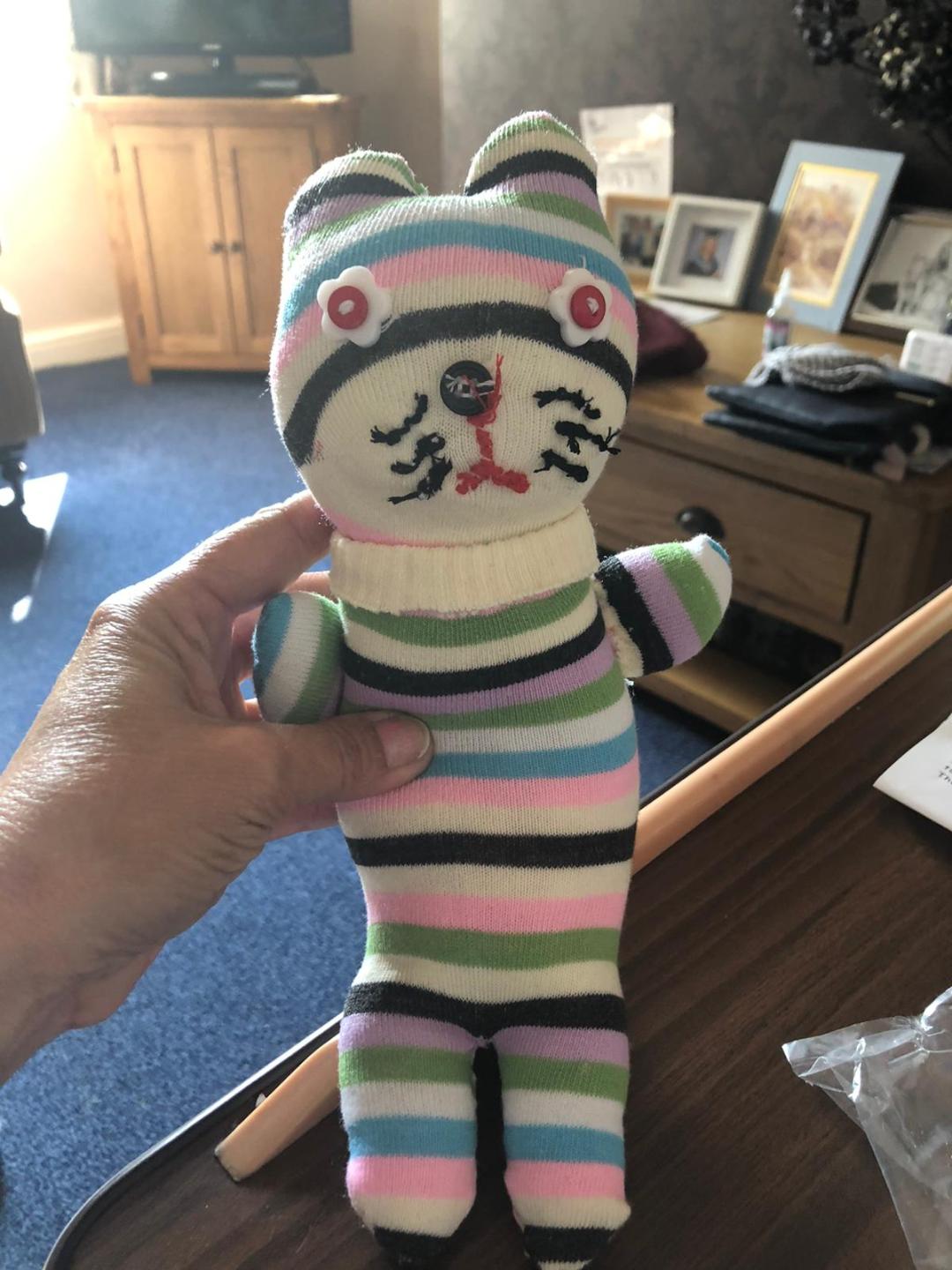 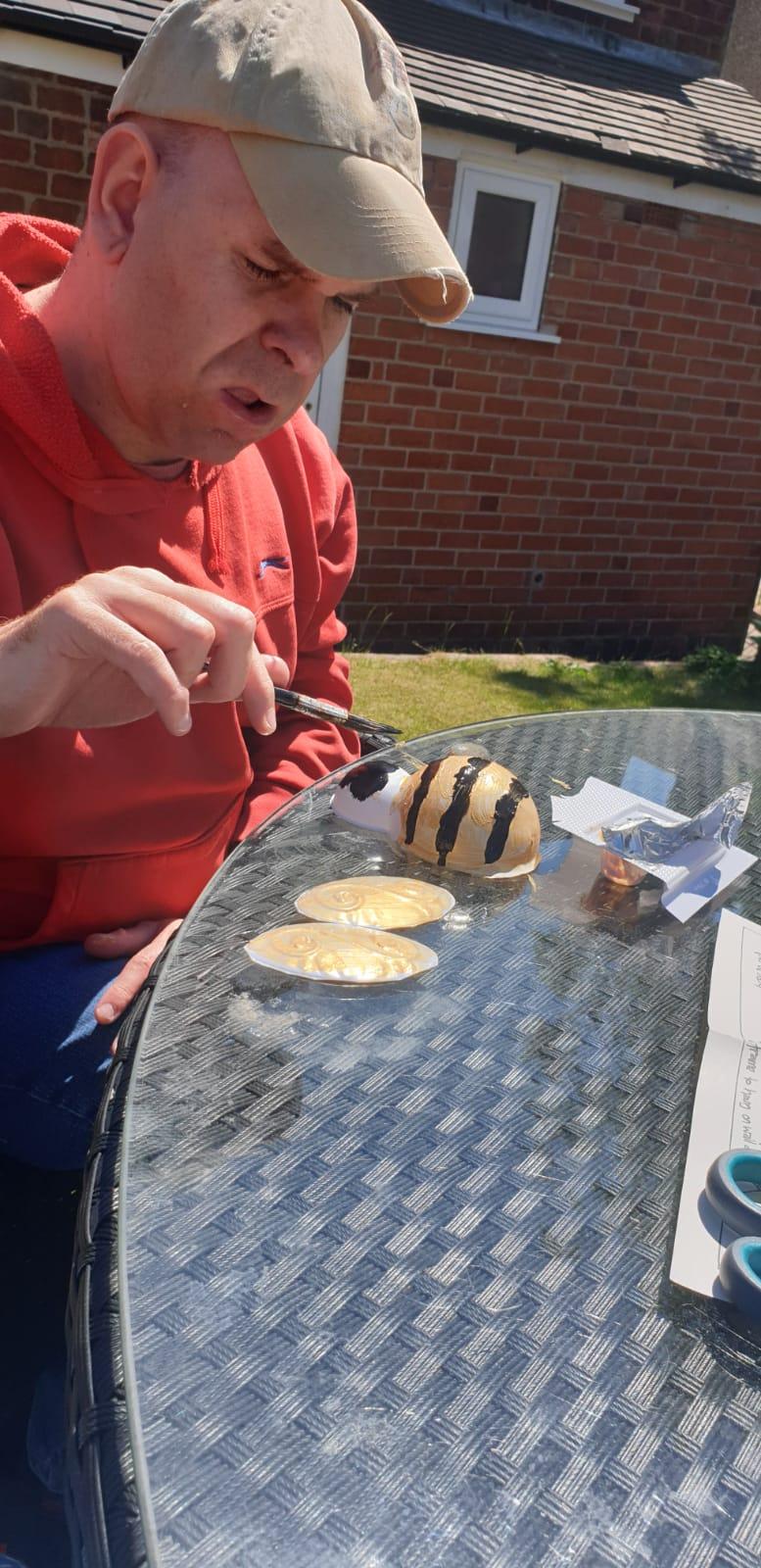 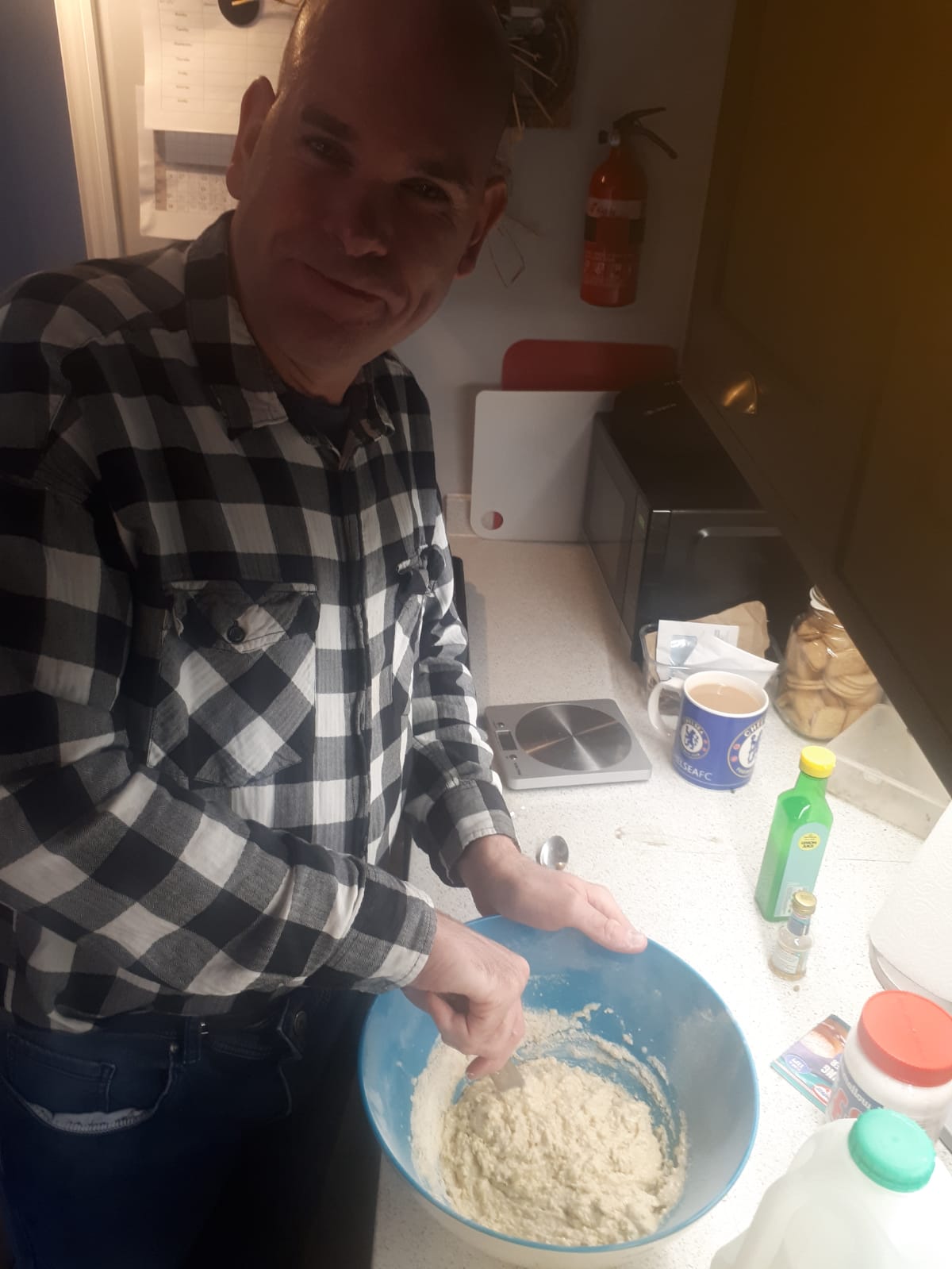 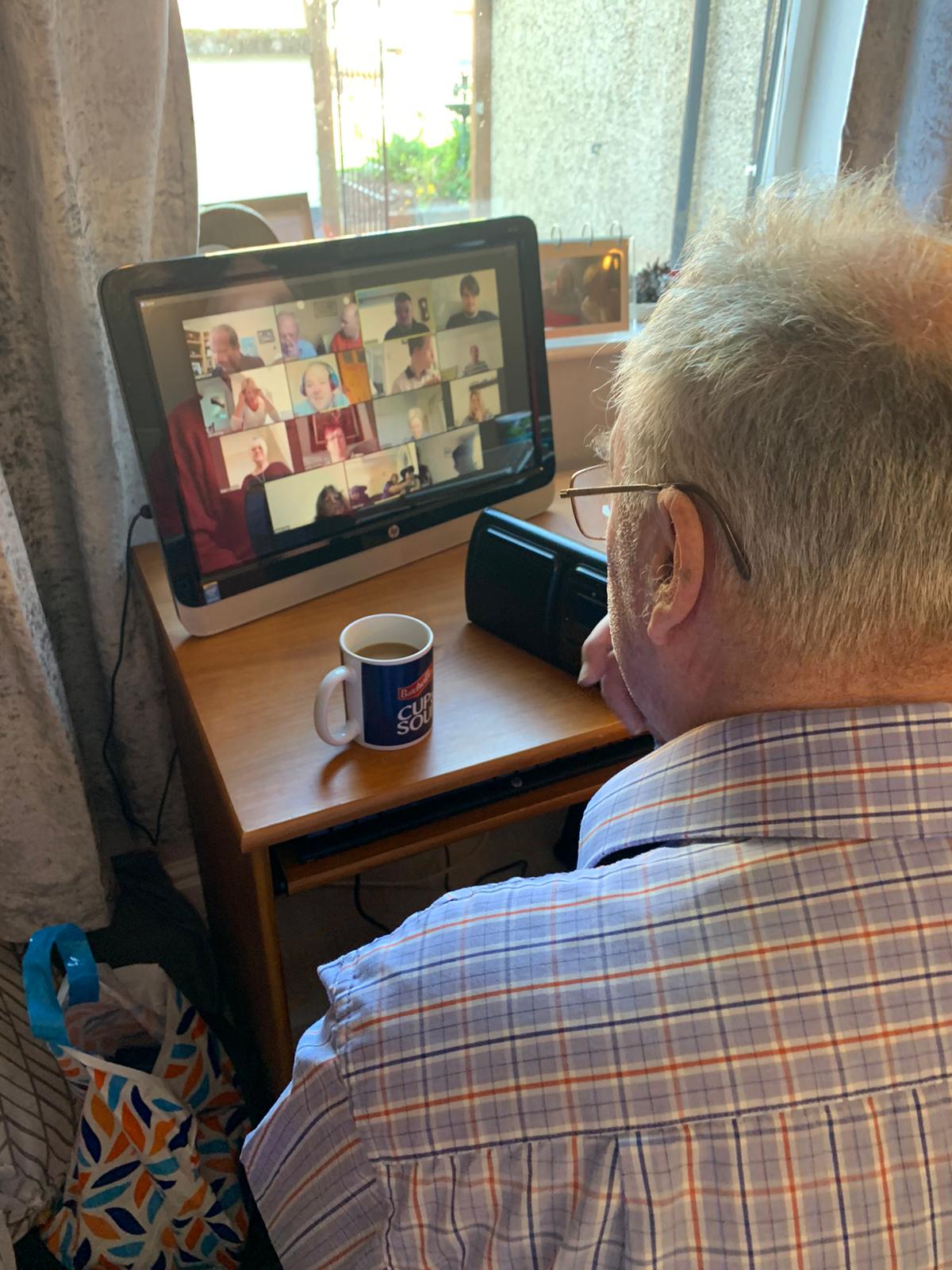 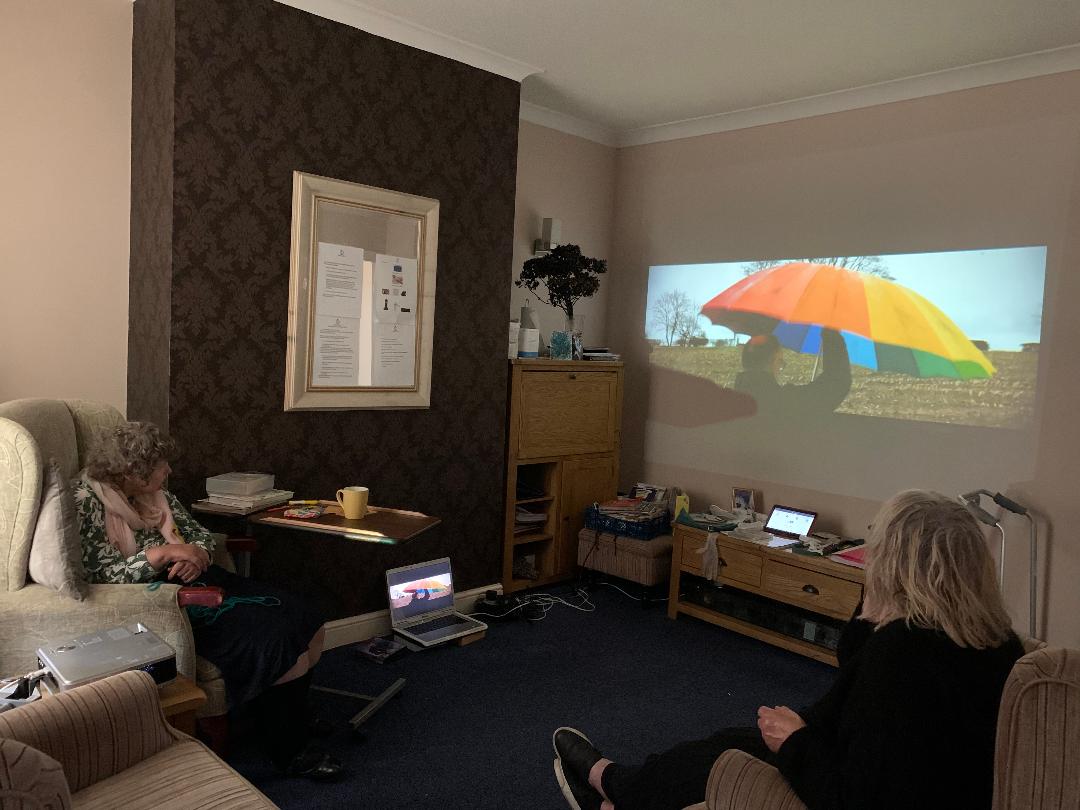 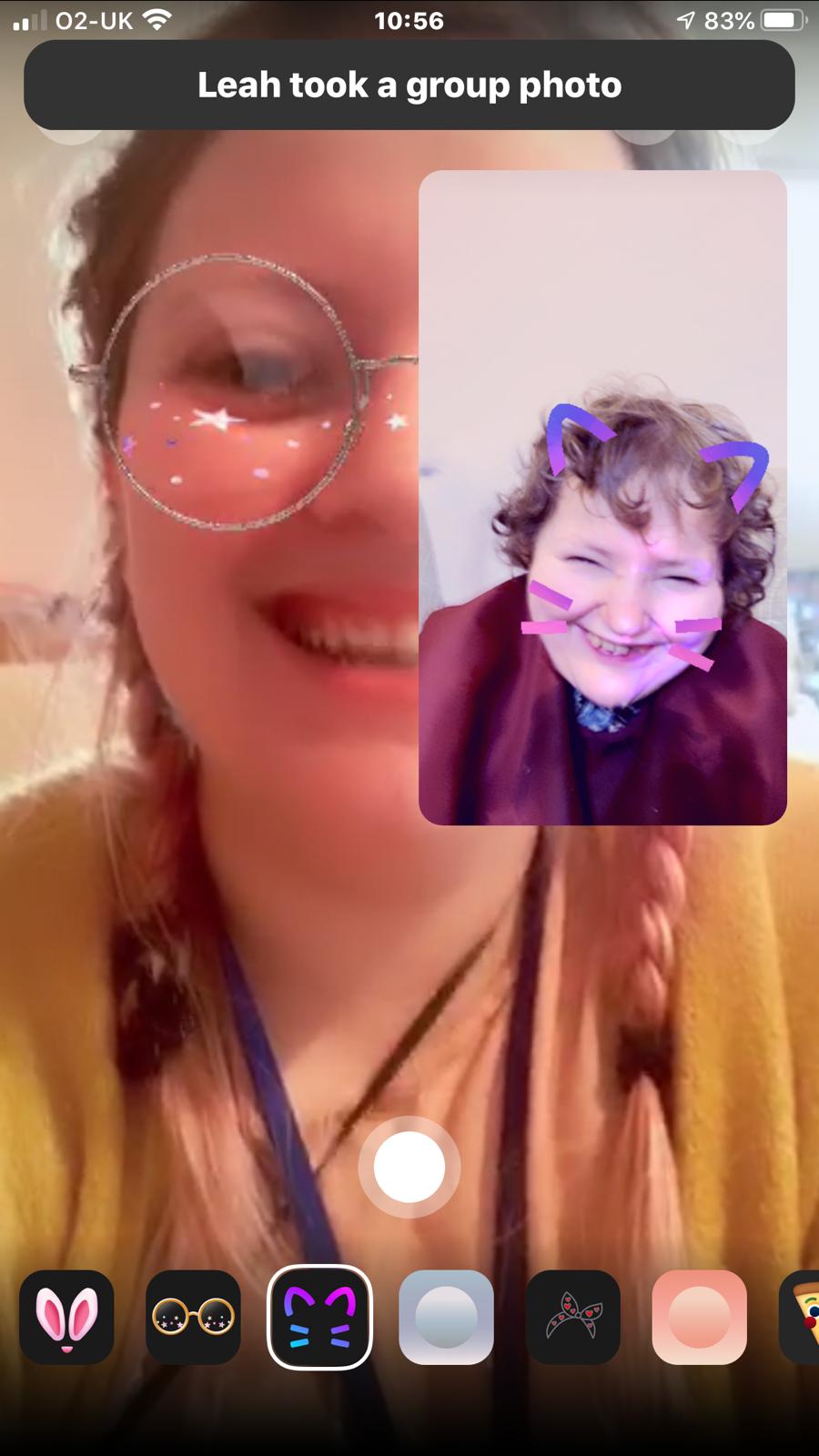 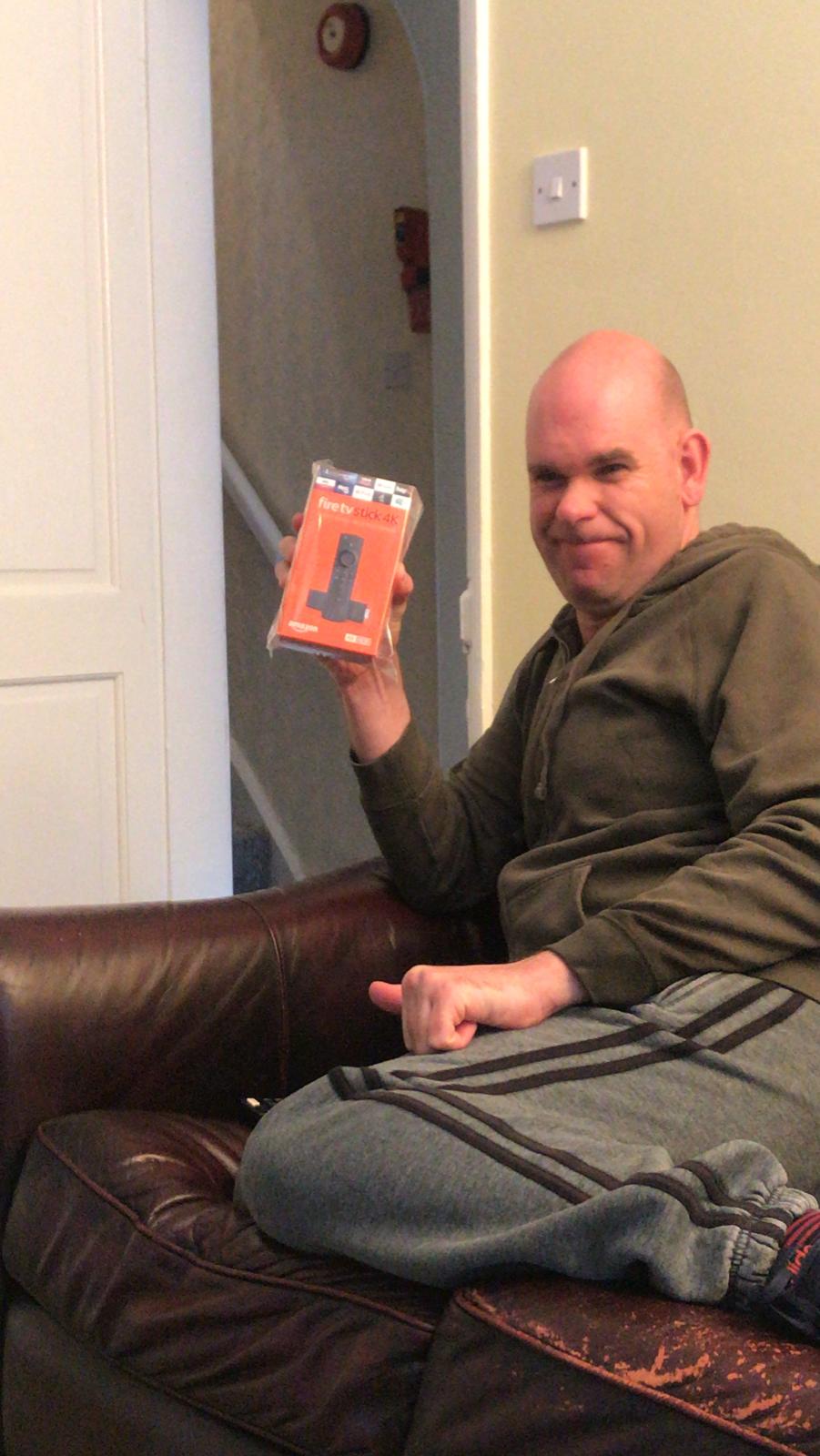 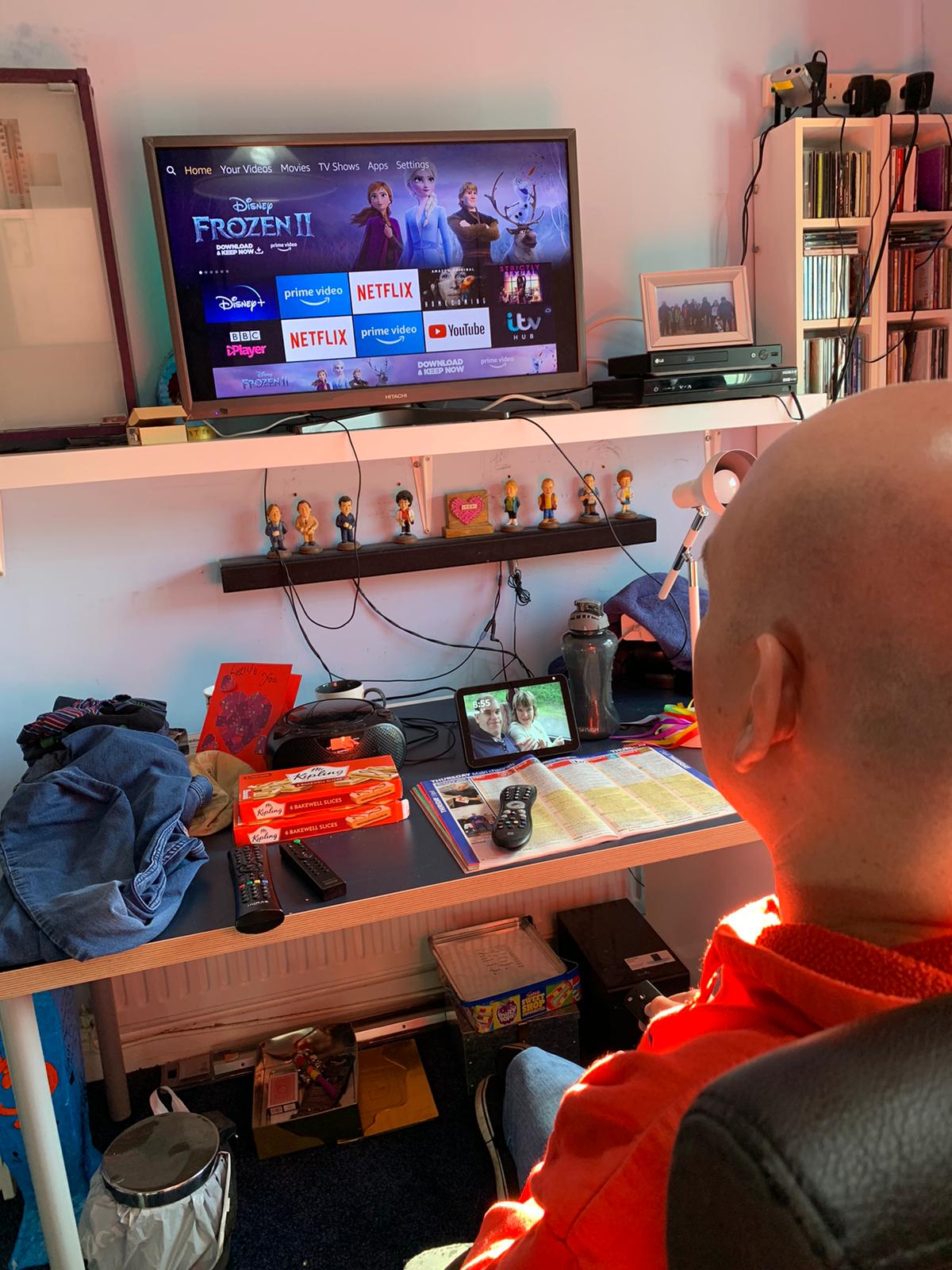 Connect
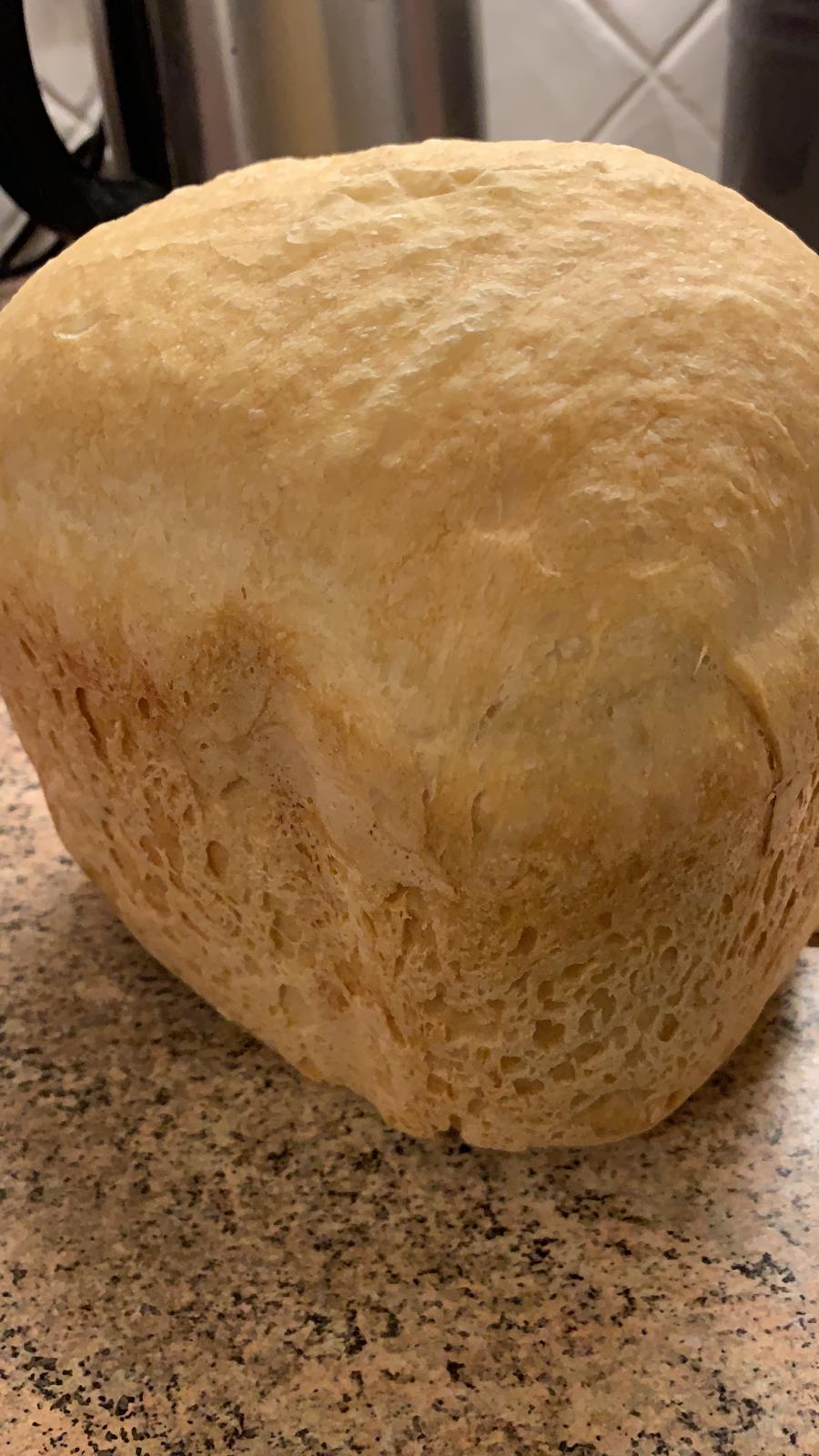 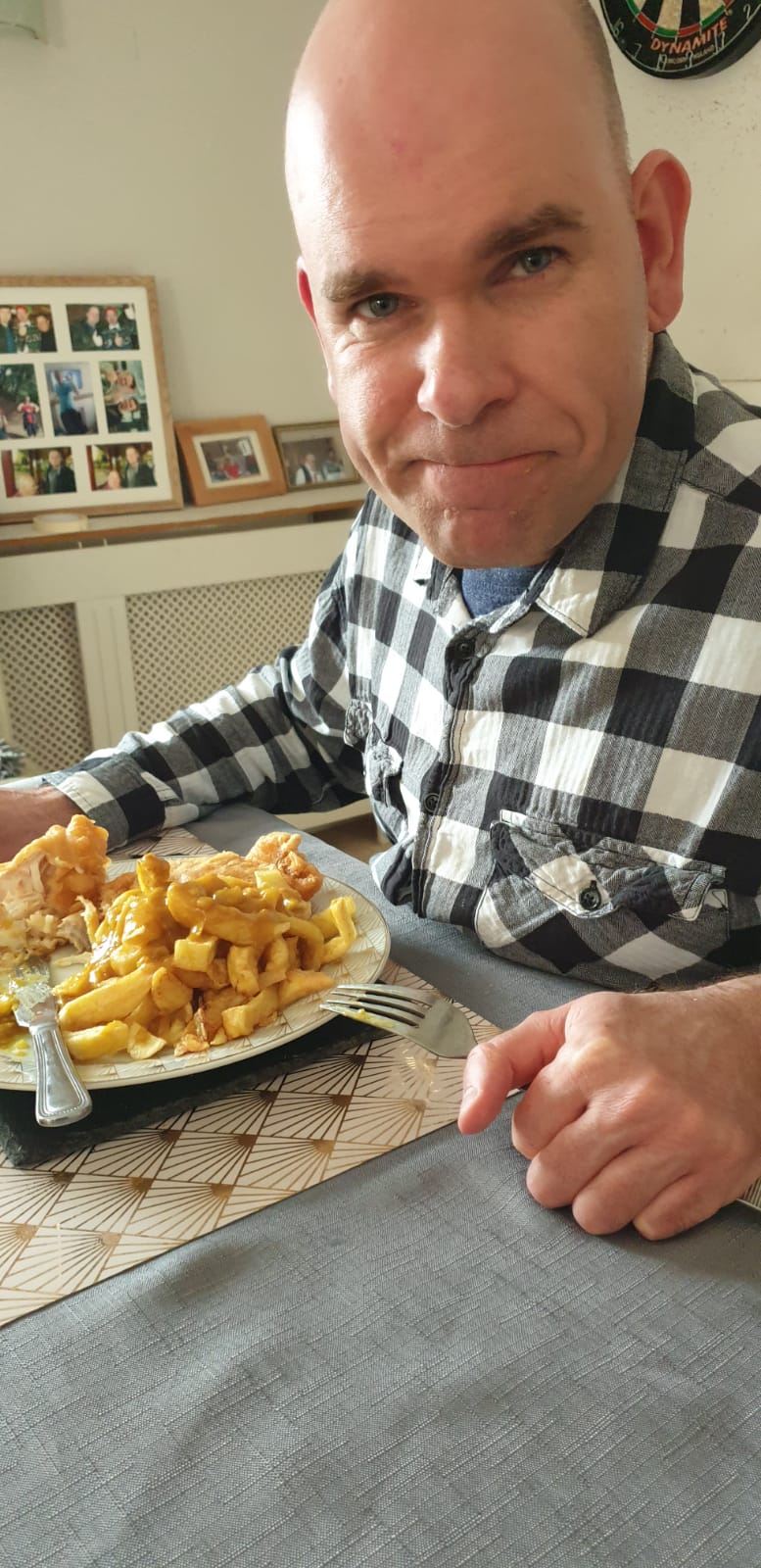 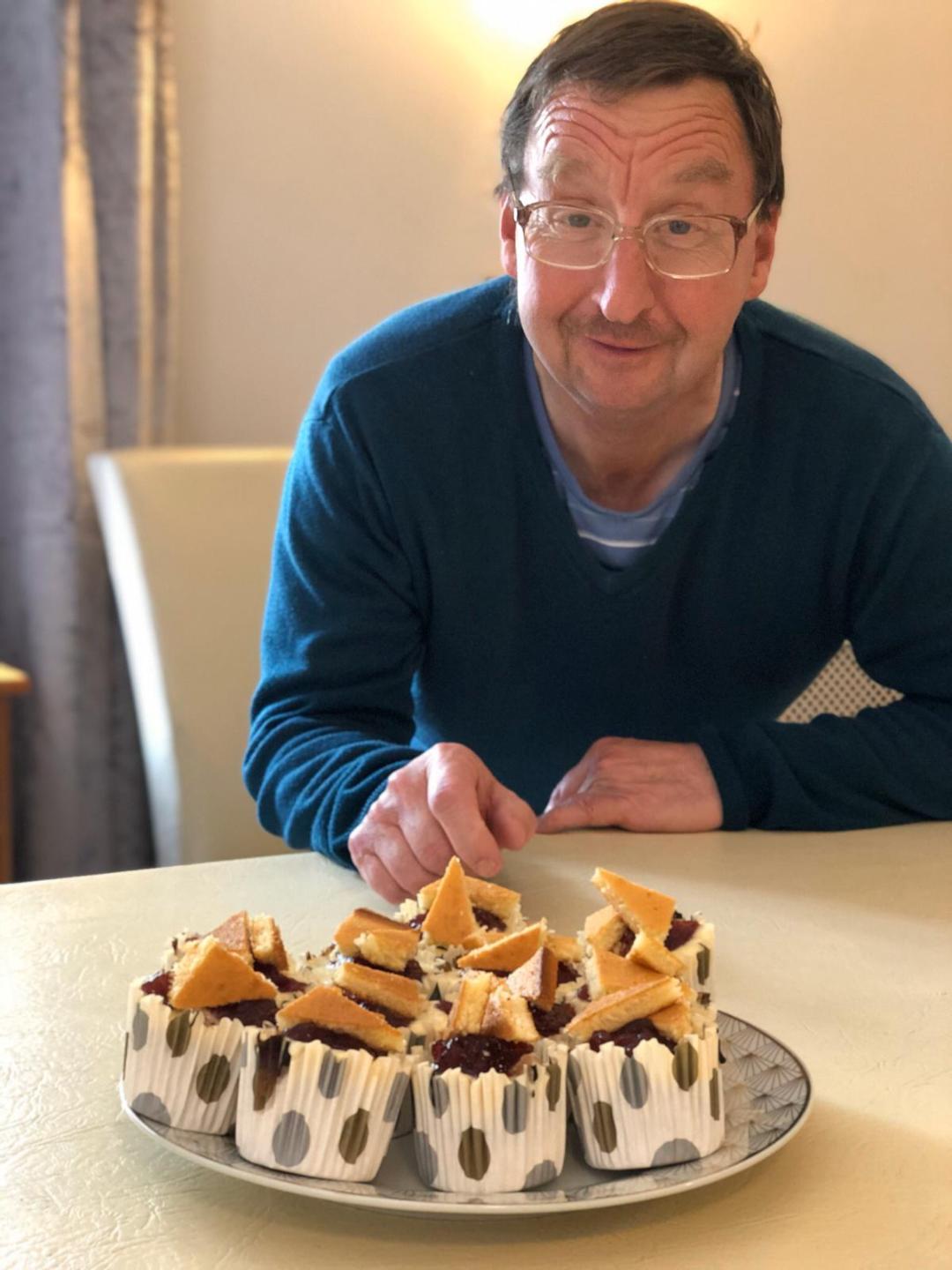 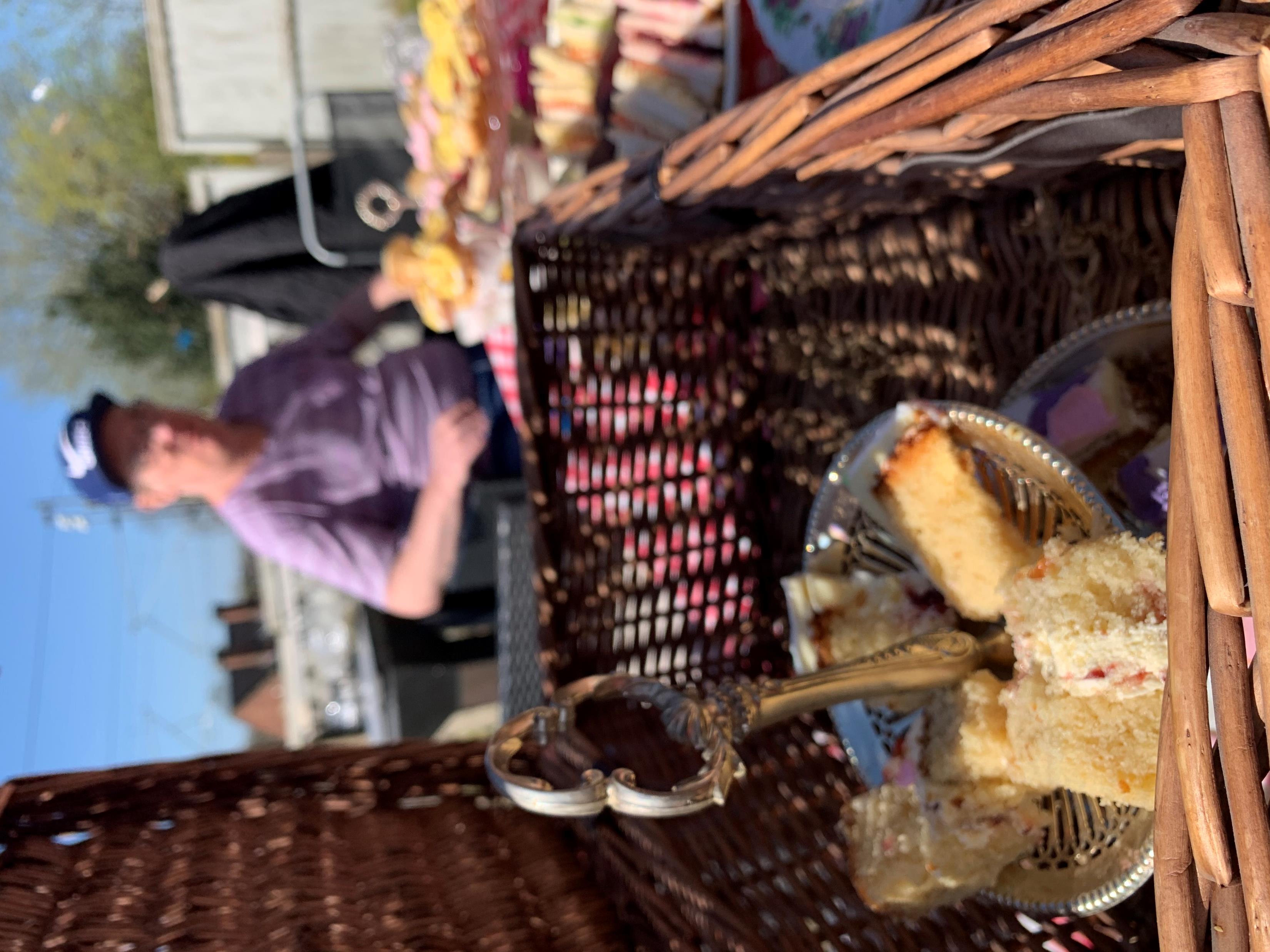 Indulge
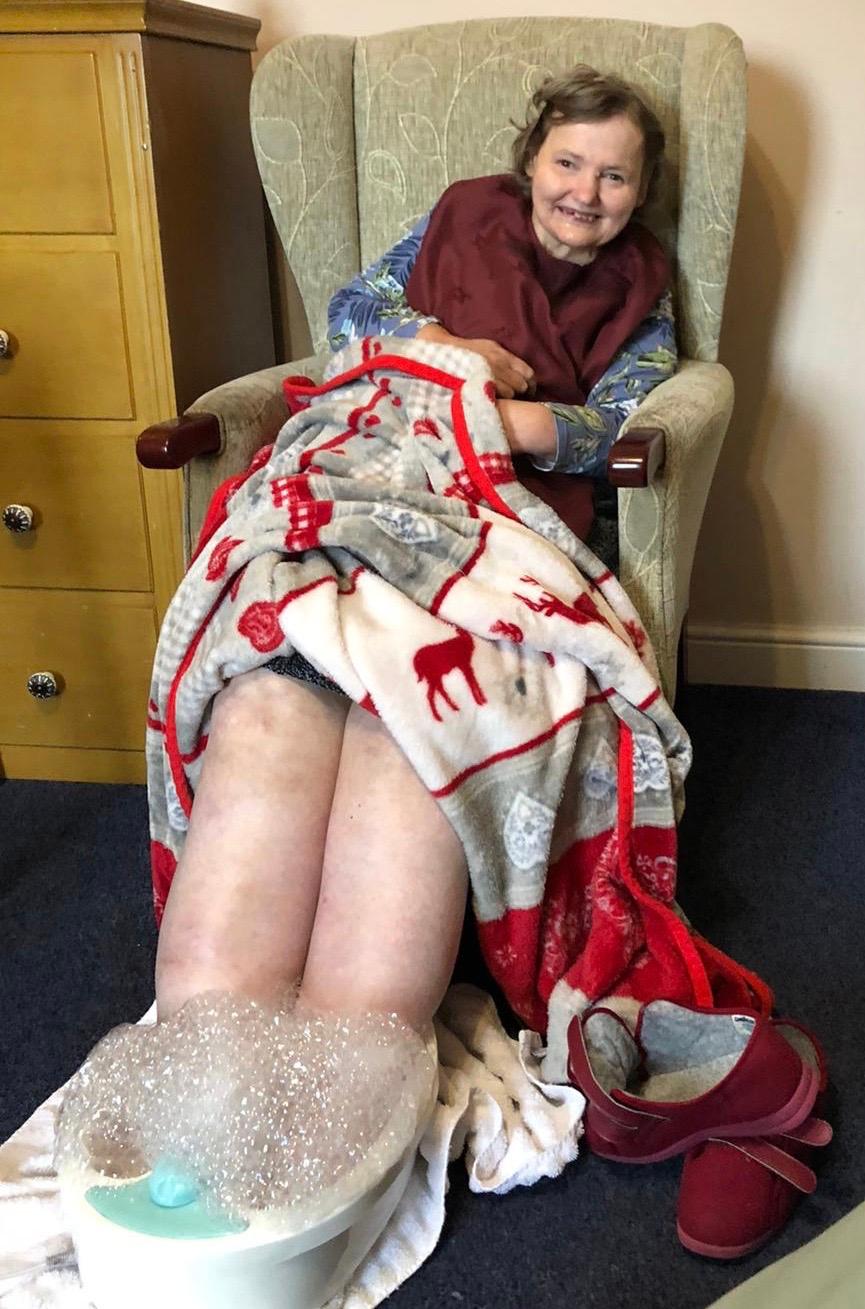 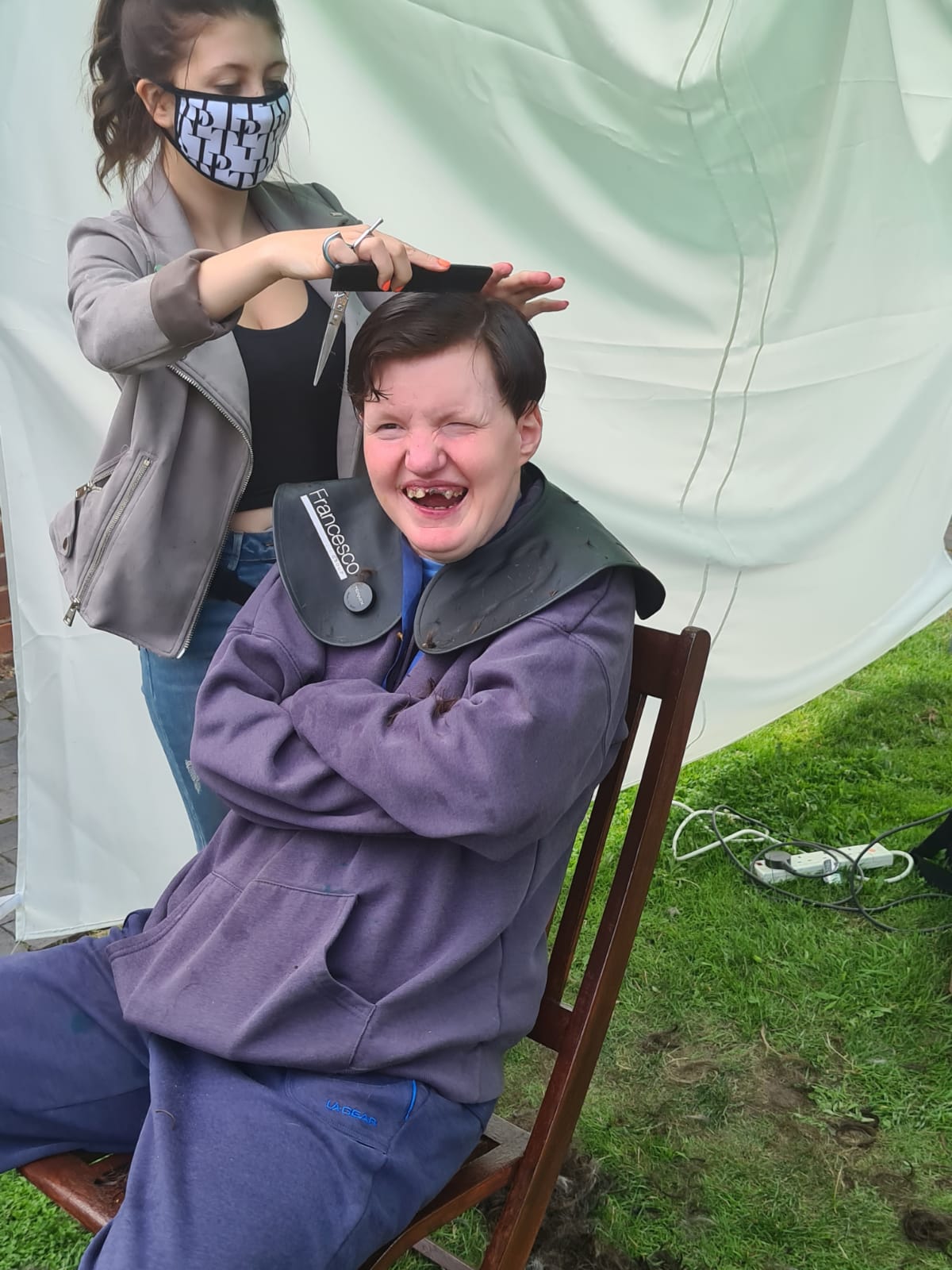 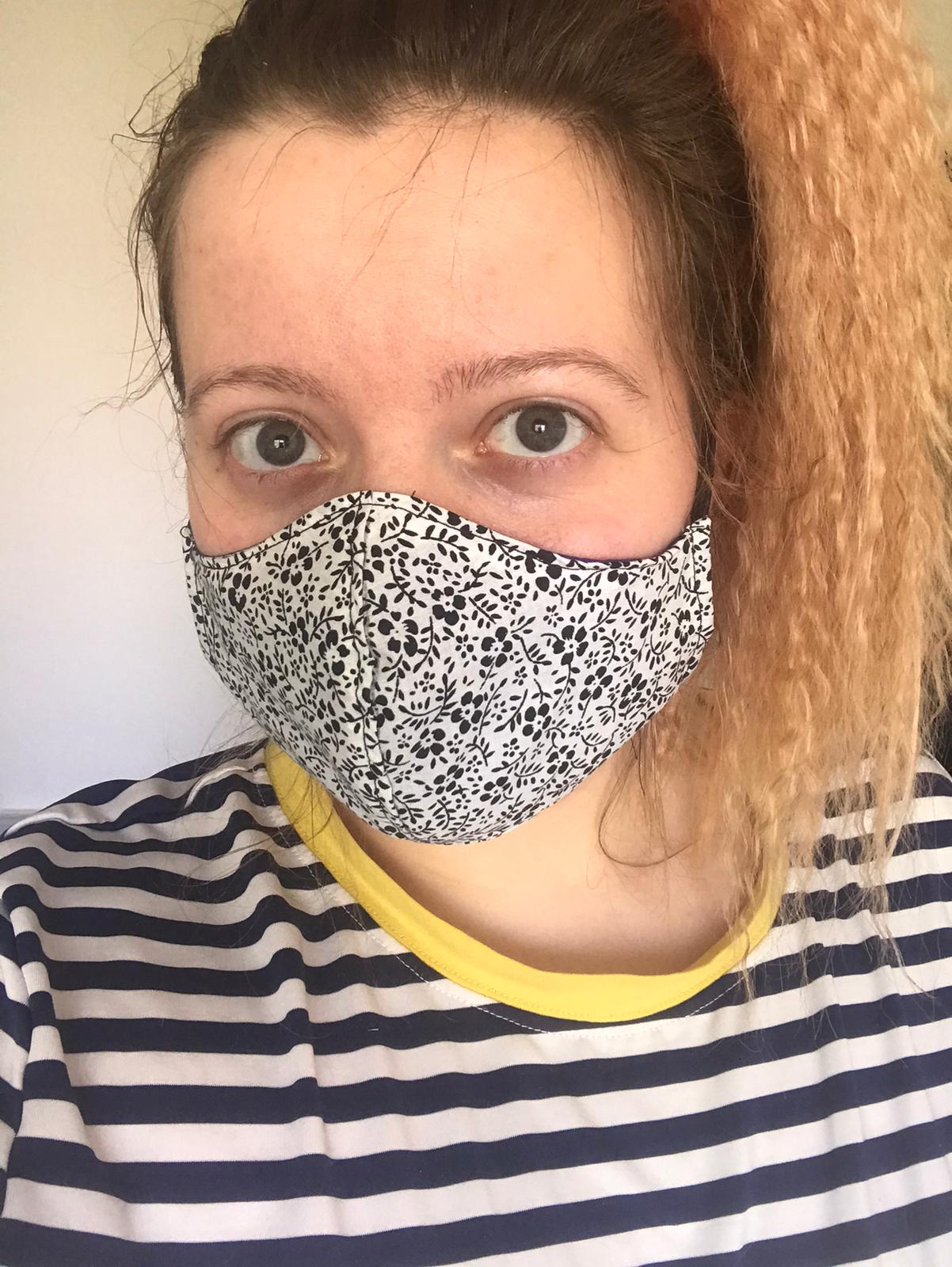 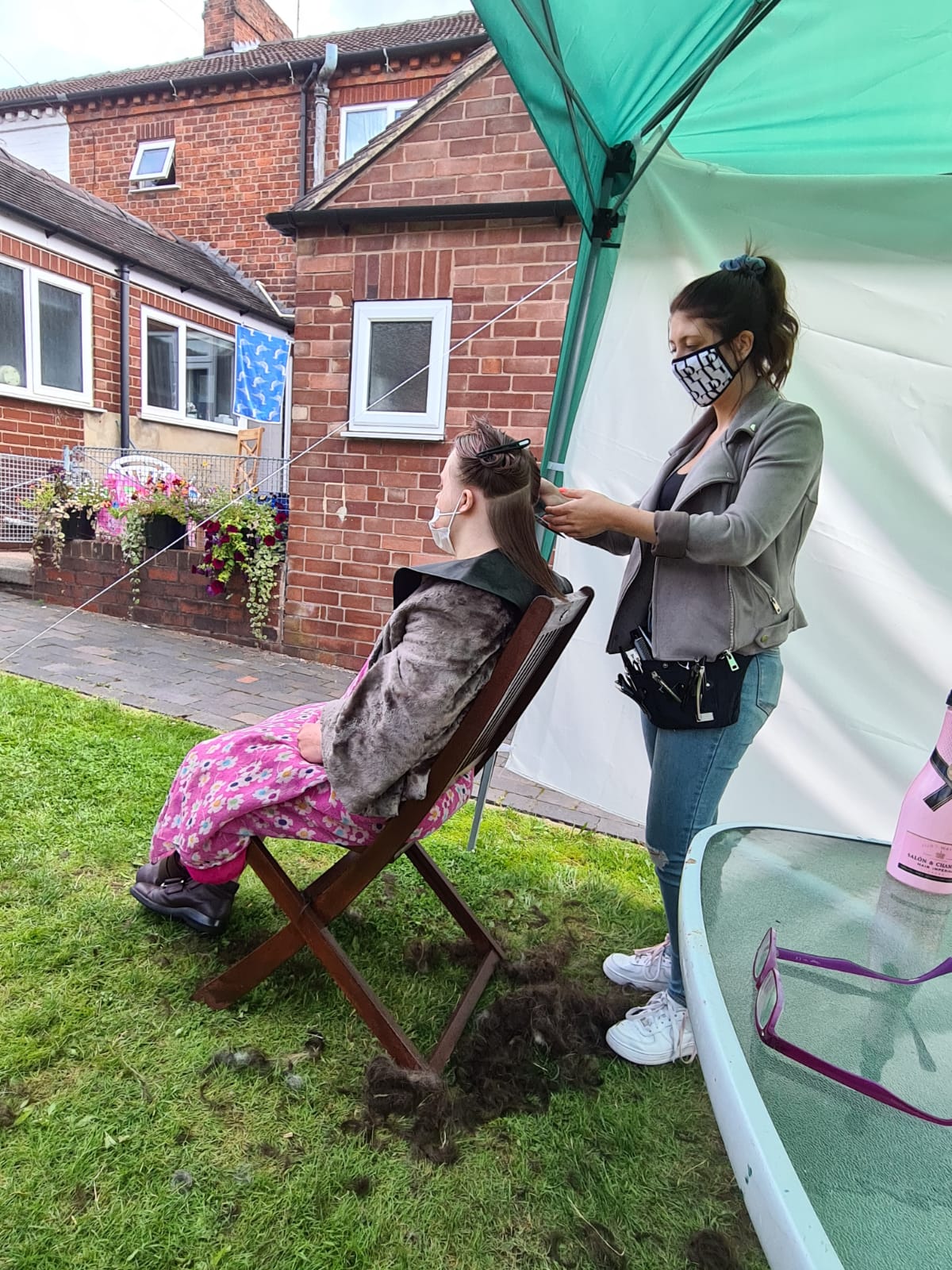 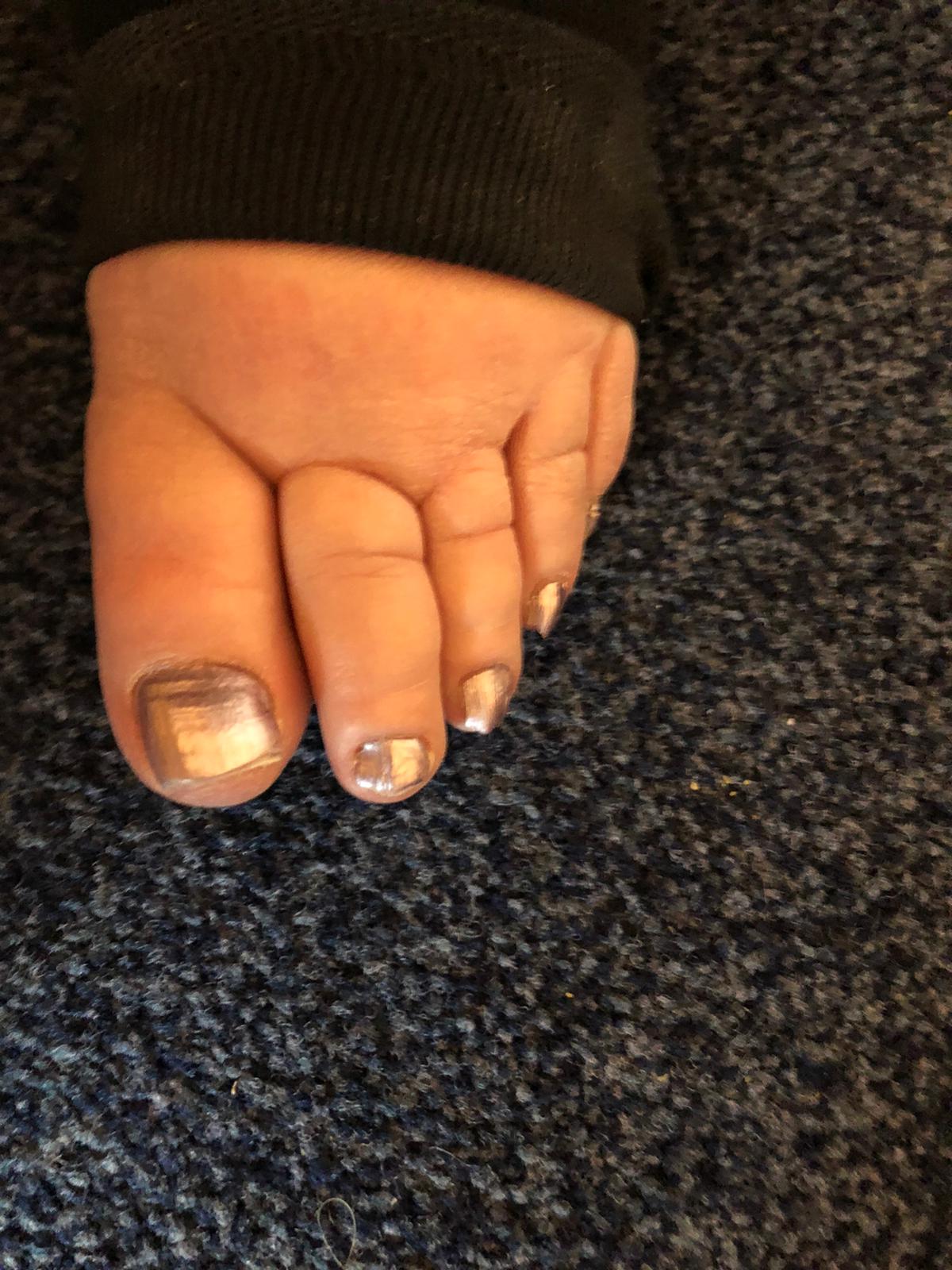 Pamper, reassure and
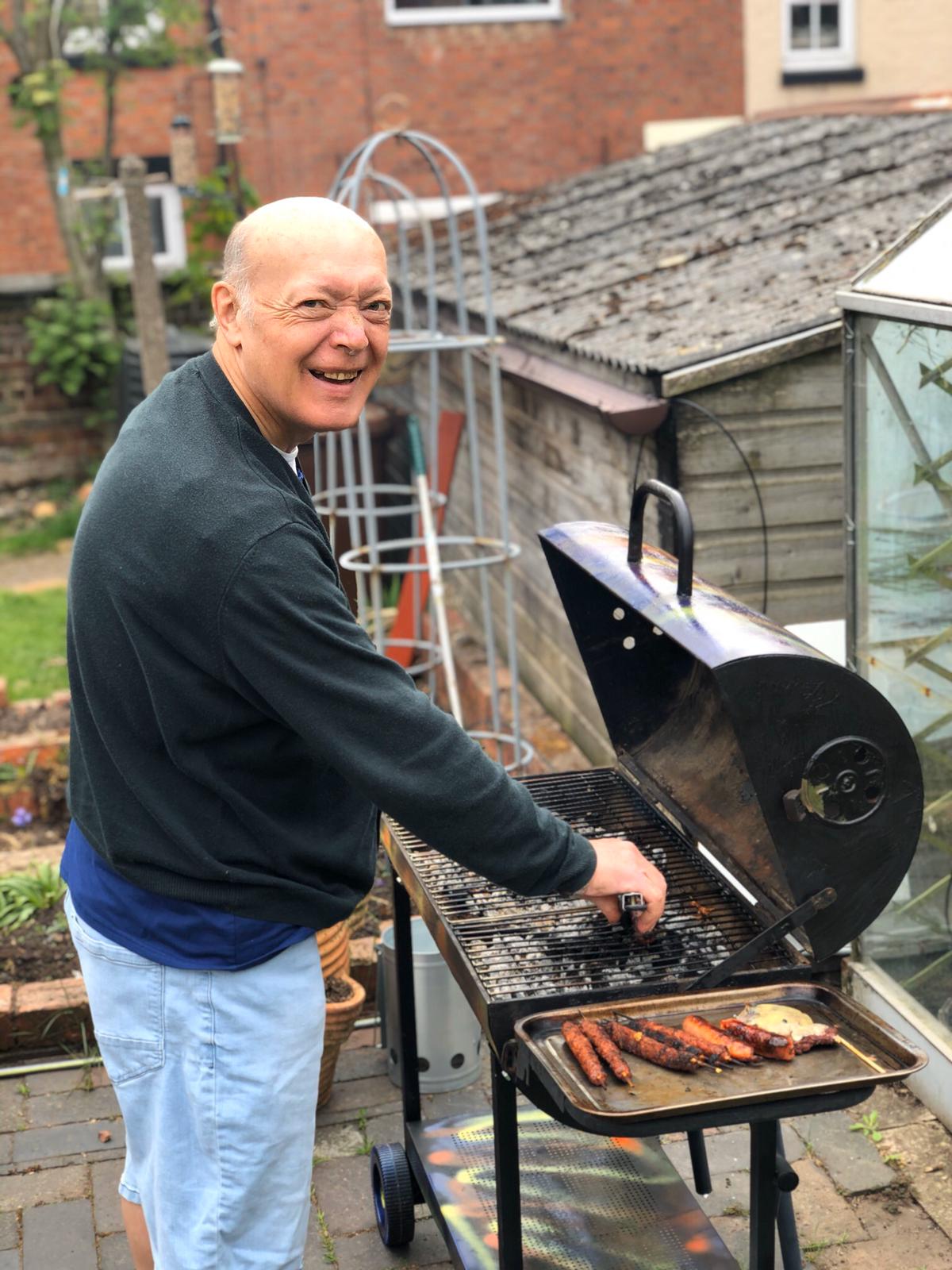 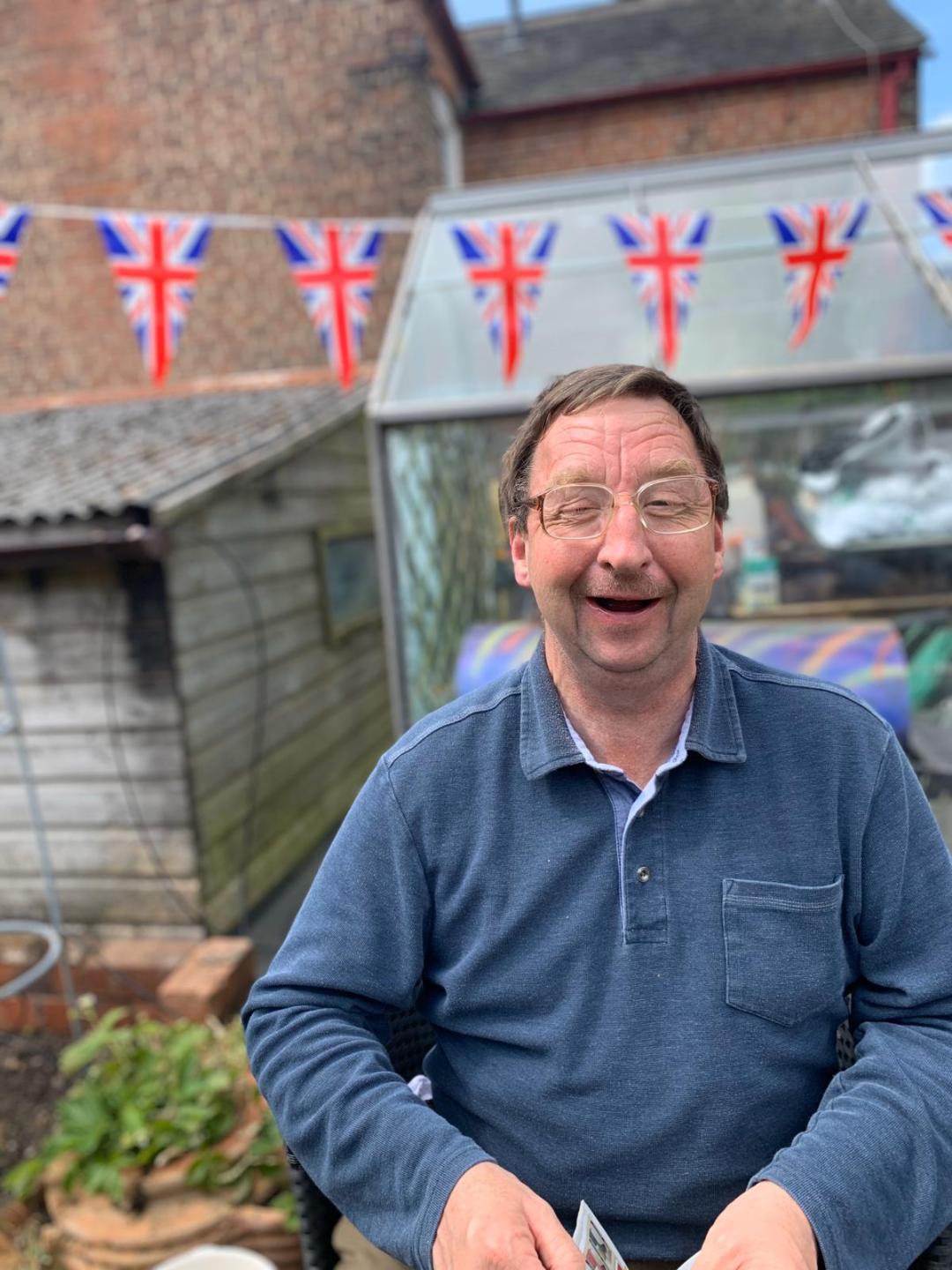 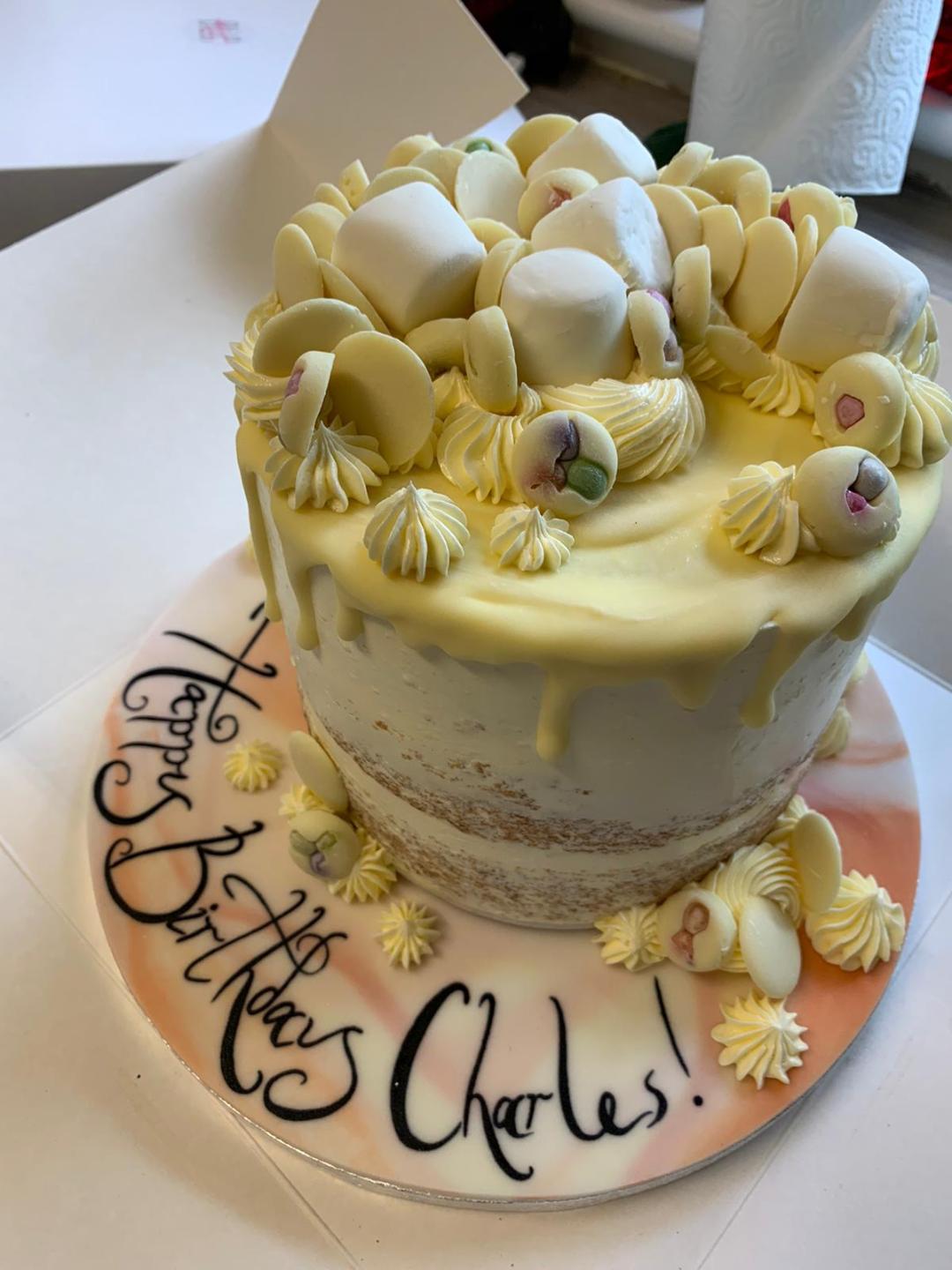 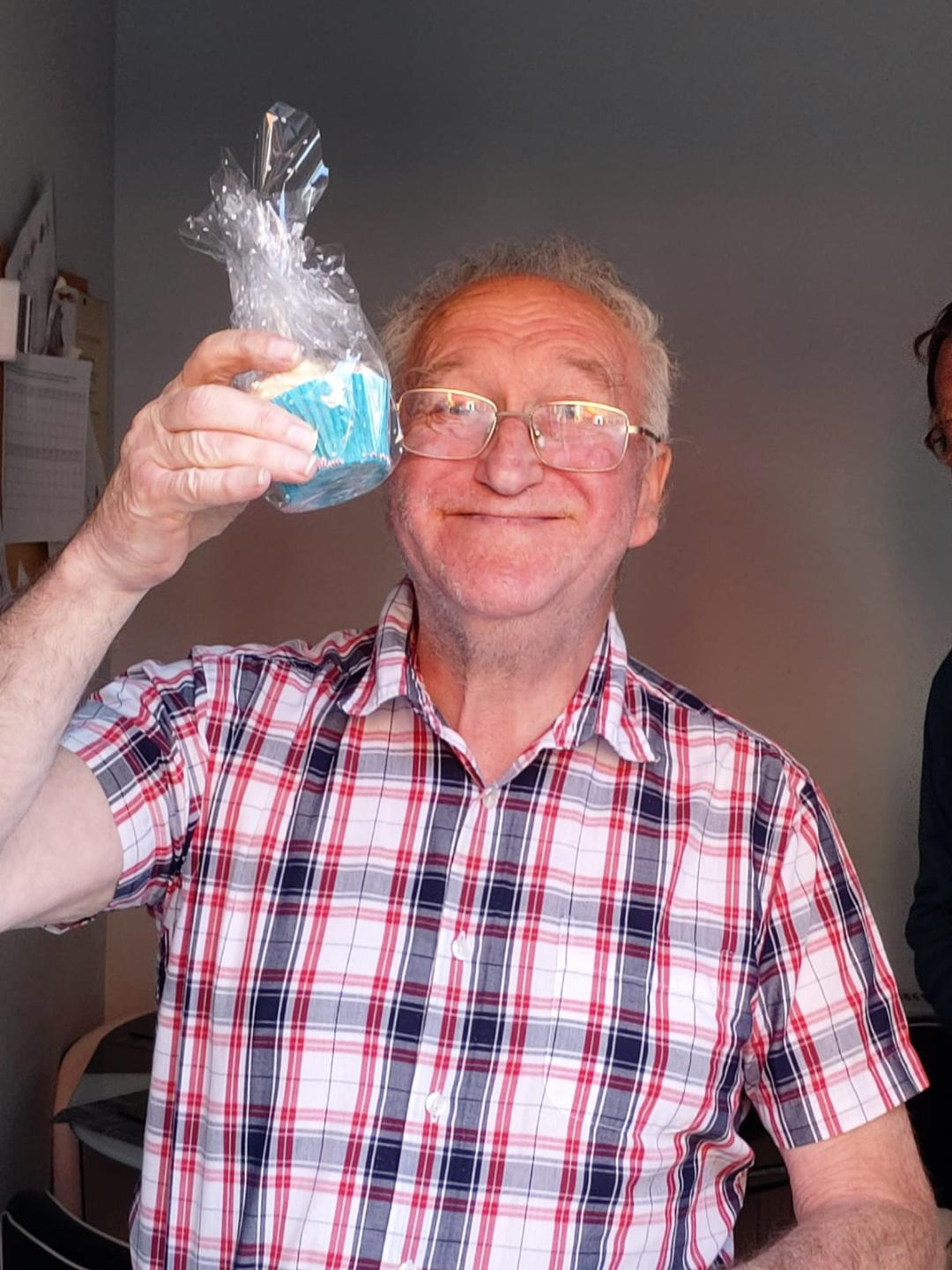 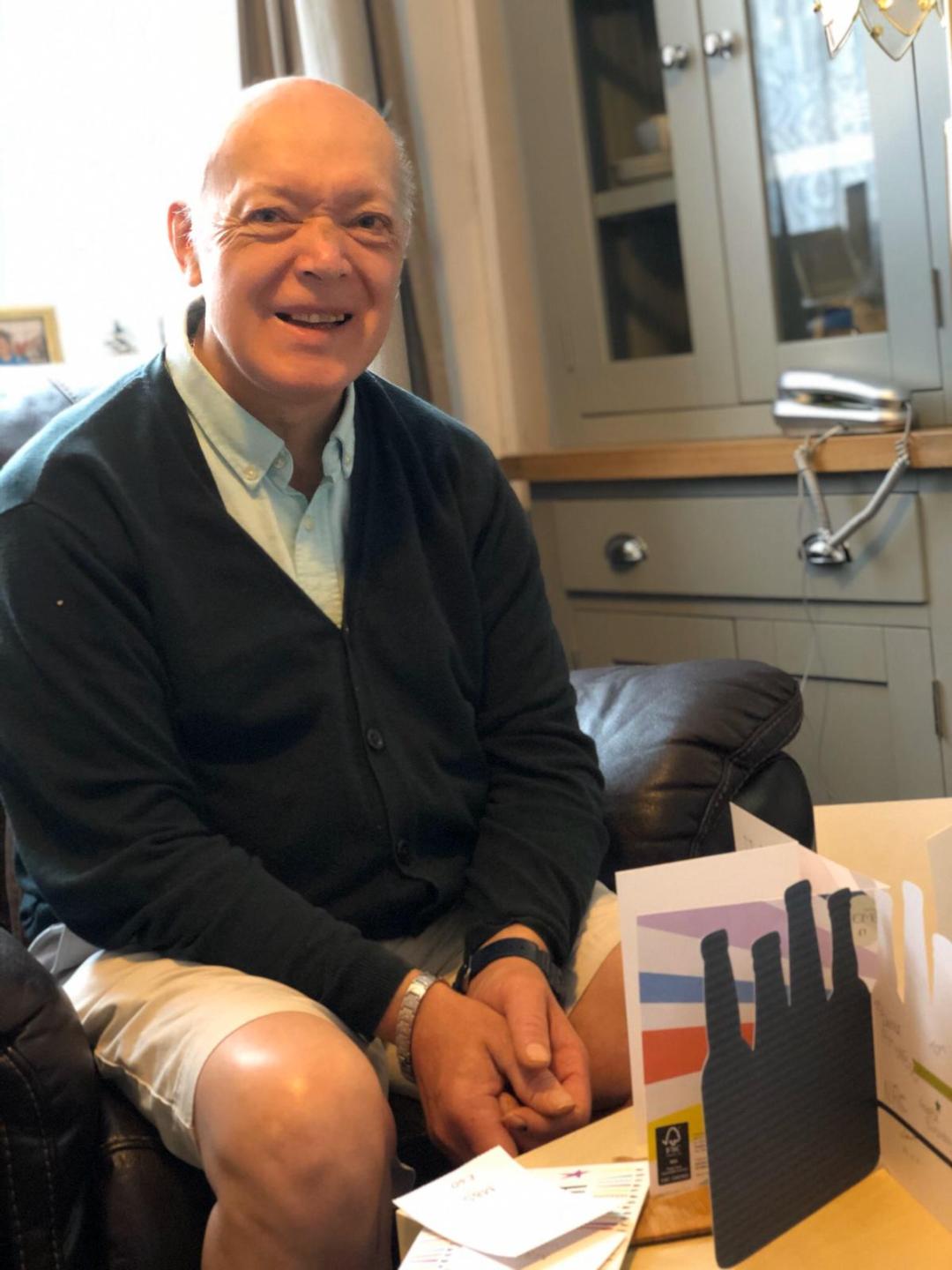 Celebrate!
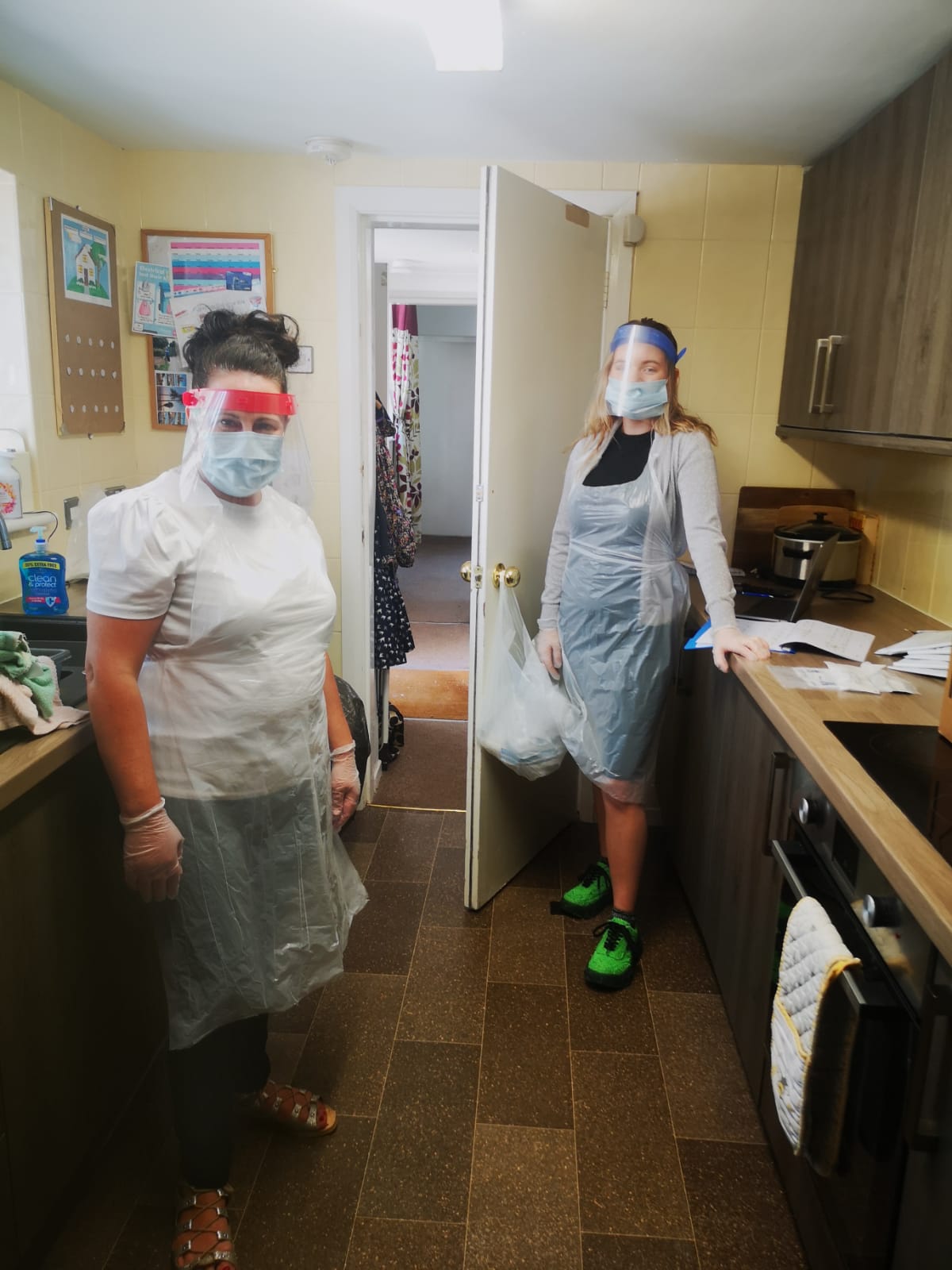 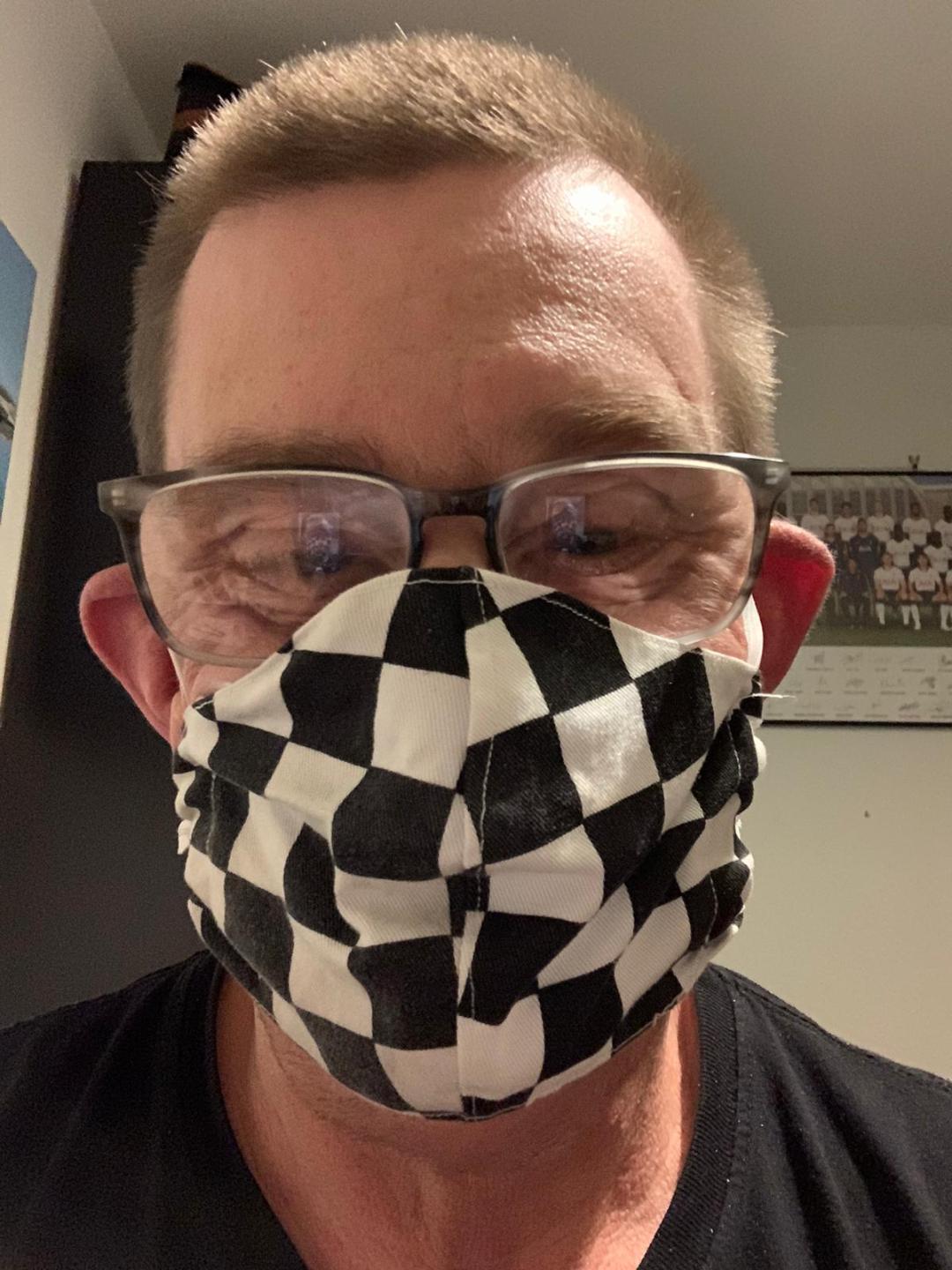 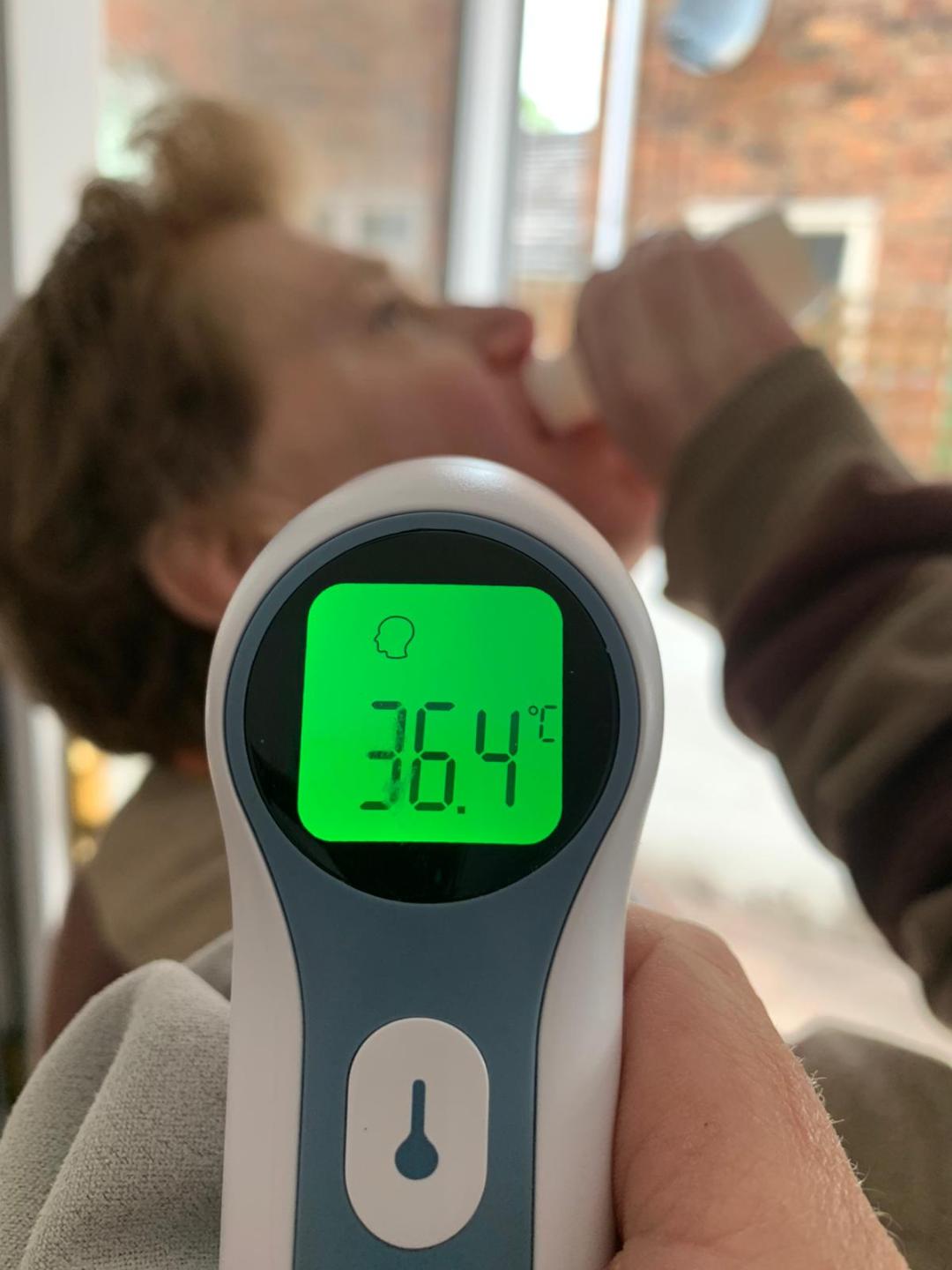 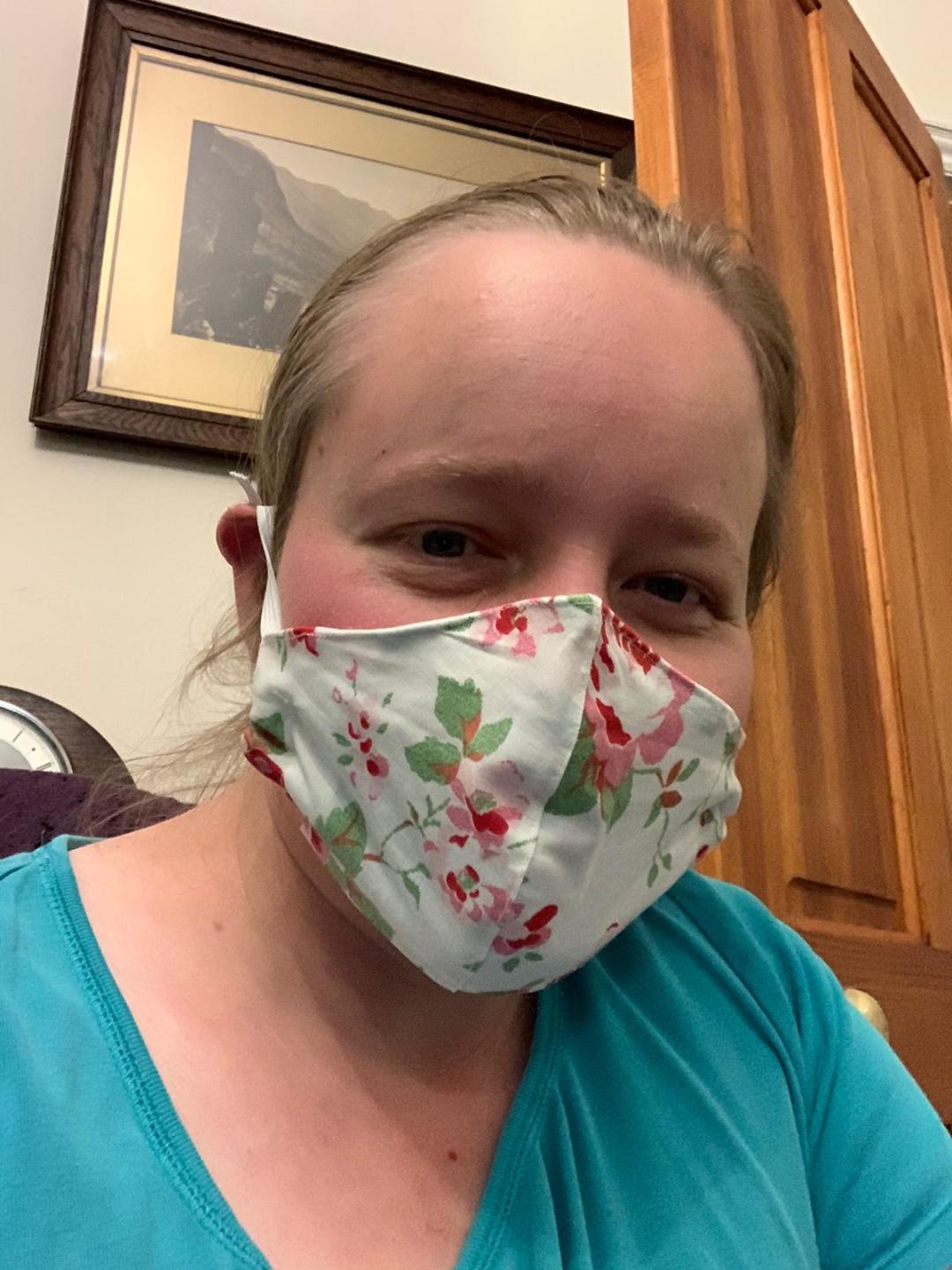 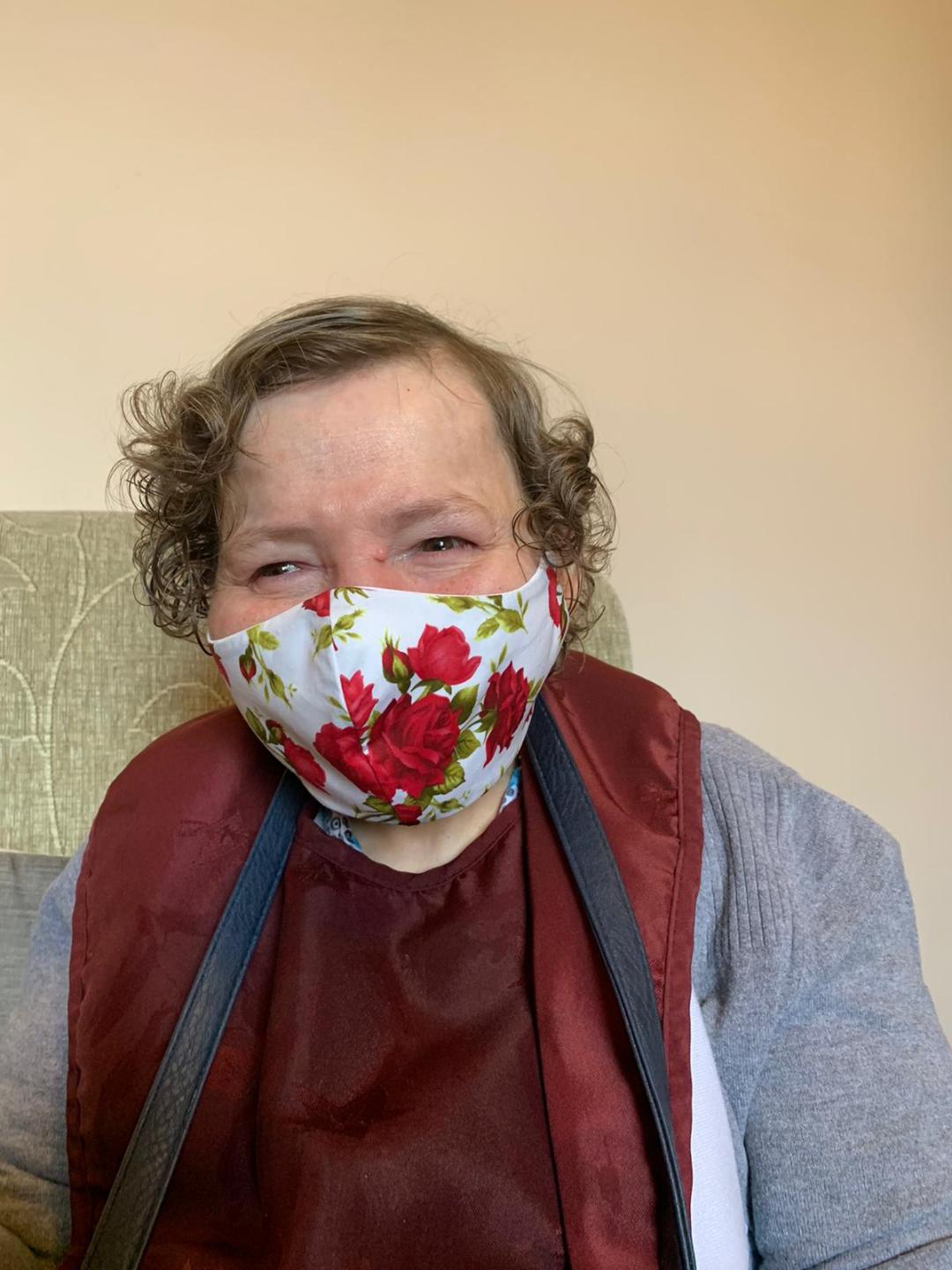 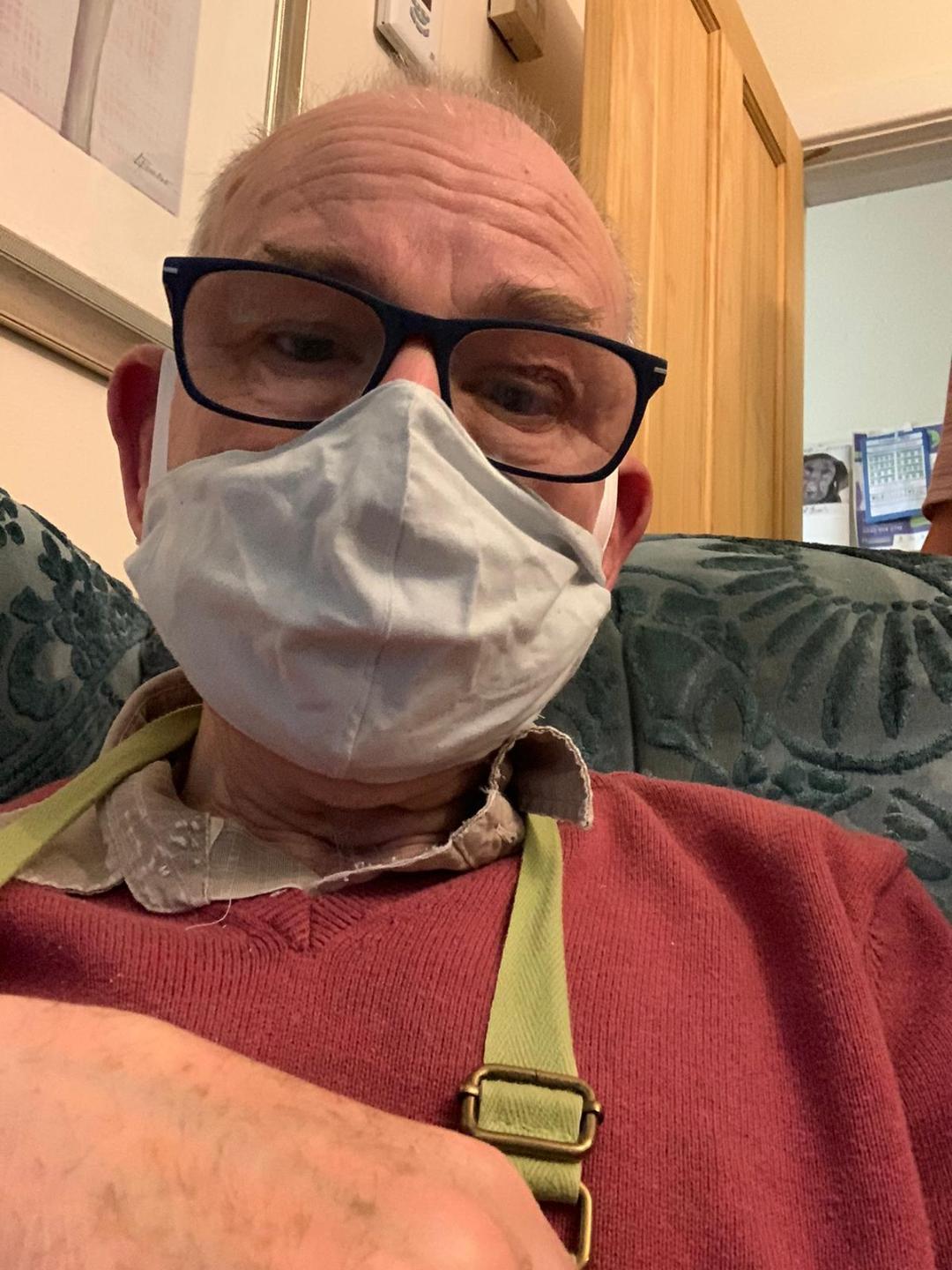 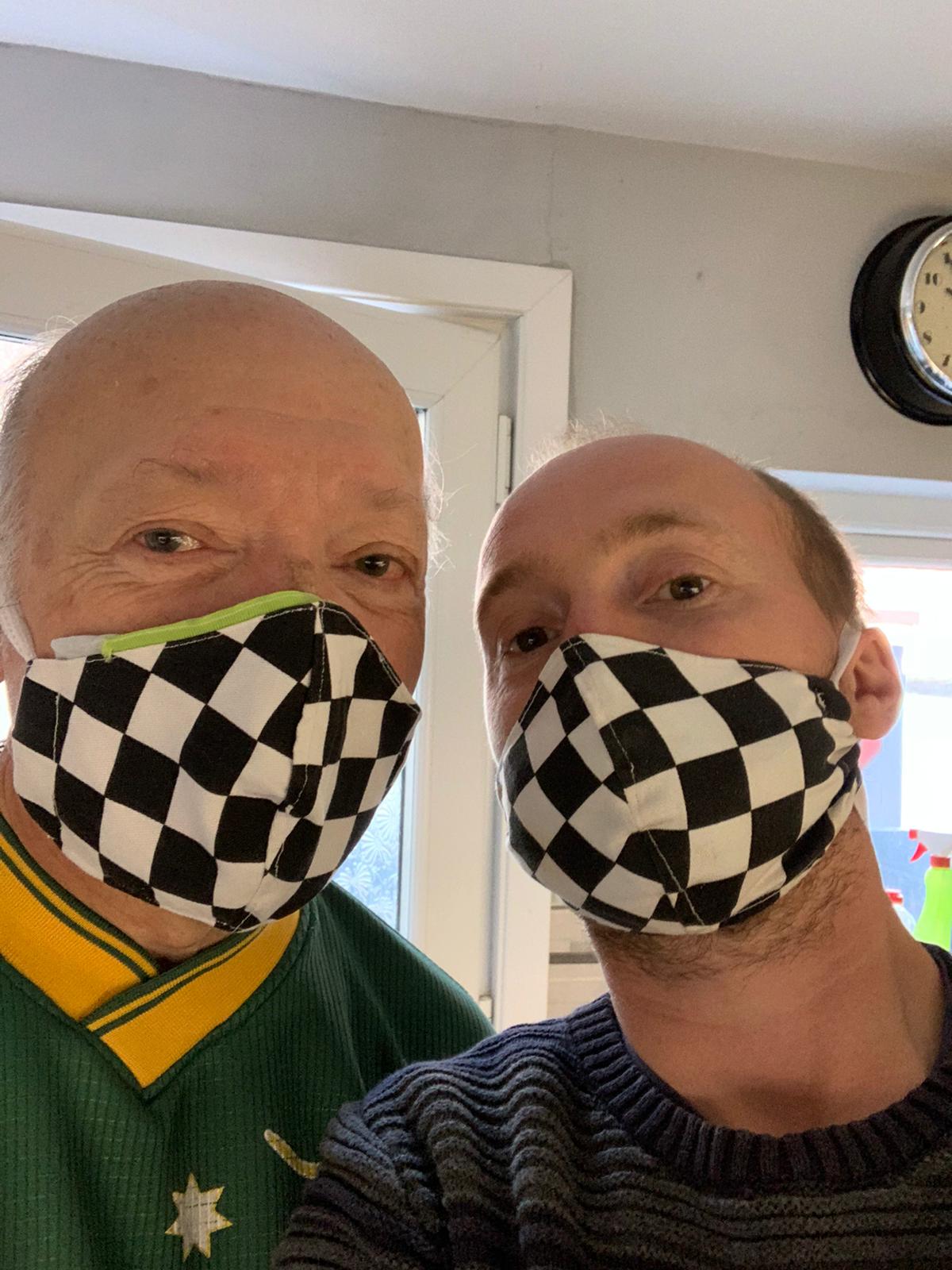 Stay Safe